Analysis of positronium decays by the J-PET detector for the medical and fundamental studies
K. Dulskion behalf of the J-PET collaboration
20.11.2023
ALPACA: modern algorithms in machine learning and data analysis: from medical physics to research with accelerators and in underground laboratories
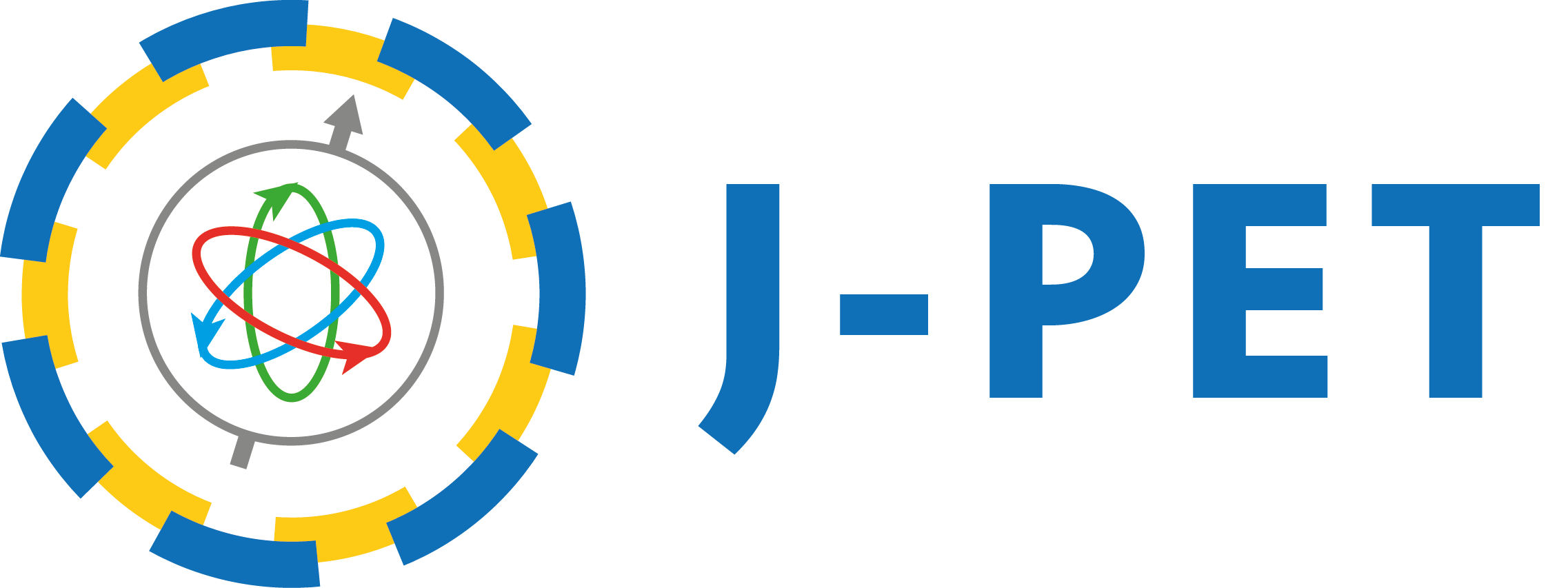 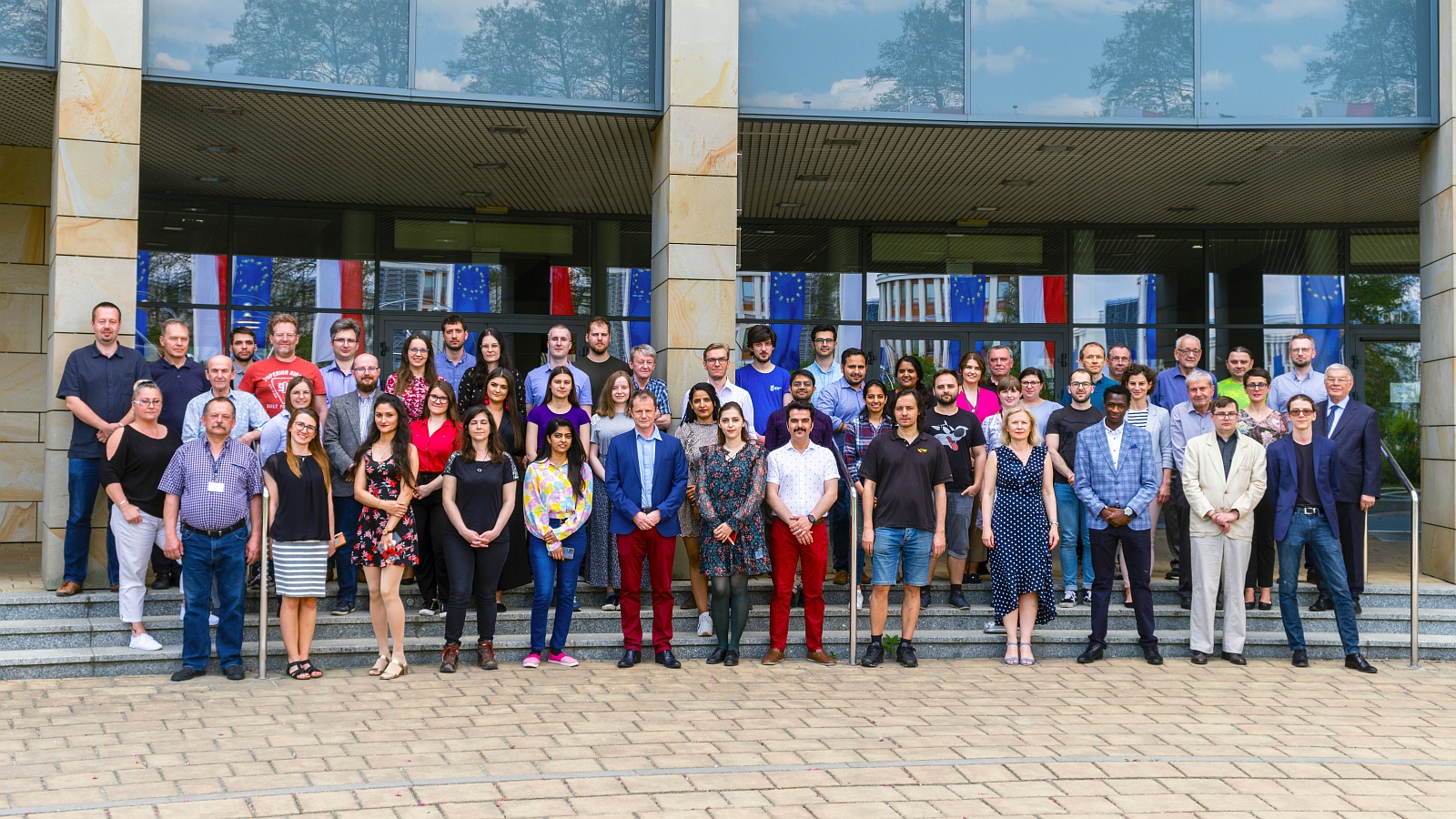 Jagiellonian Positron Emission Tomography (J-PET)
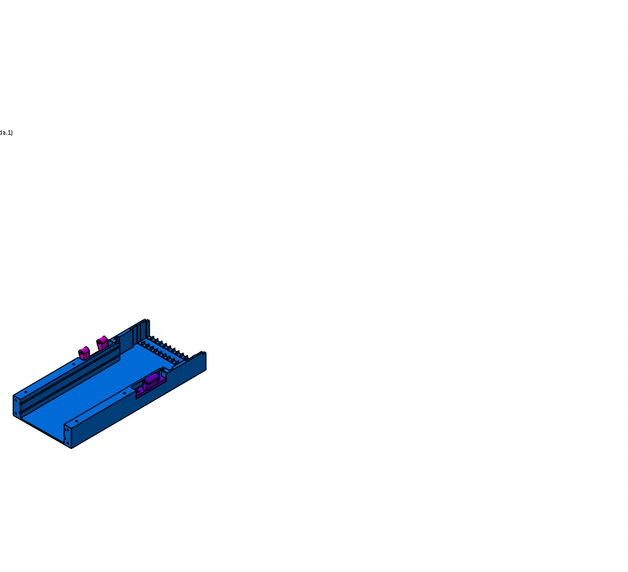 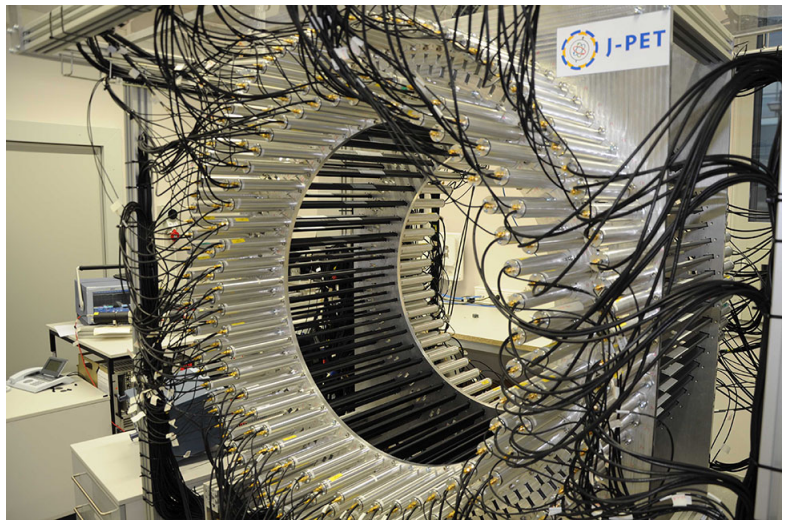 2
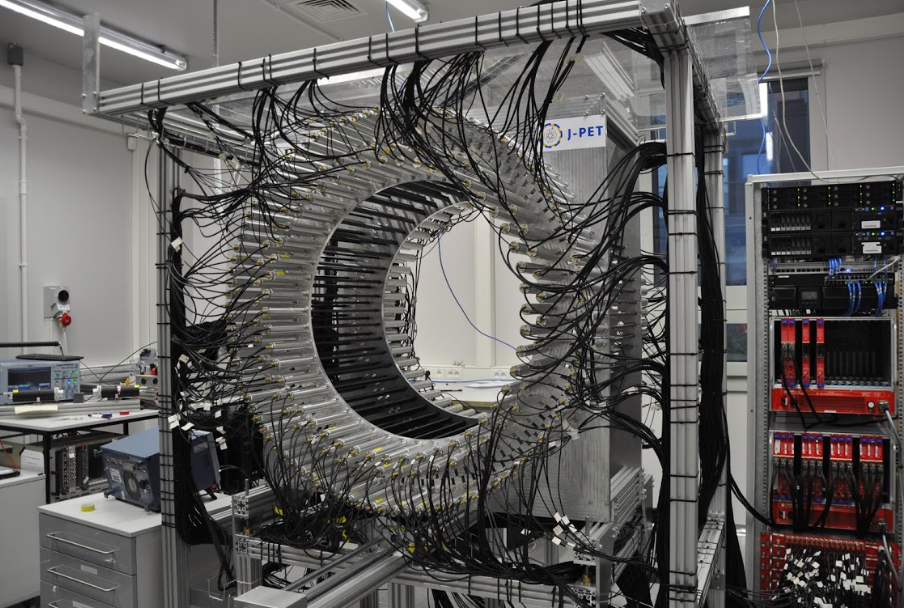 e+
p-Ps
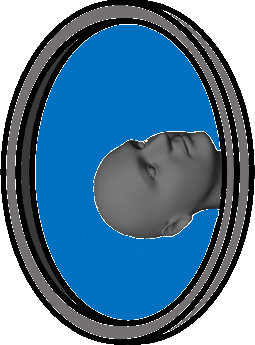 Ps
e-
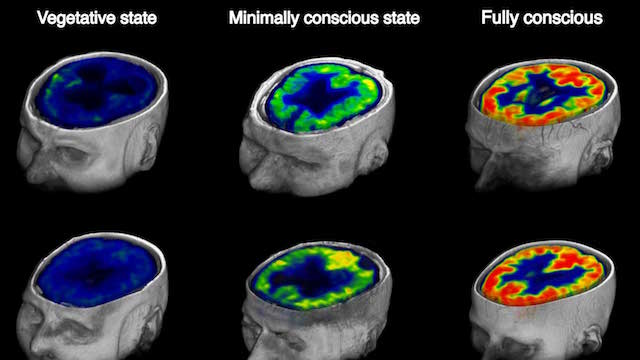 S=0
S=1
o-Ps
https://sciencebasedmedicine.org/pet-scans-predict-coma-outcome/
DOI: 10.1016/j.cub.2016.04.024
3
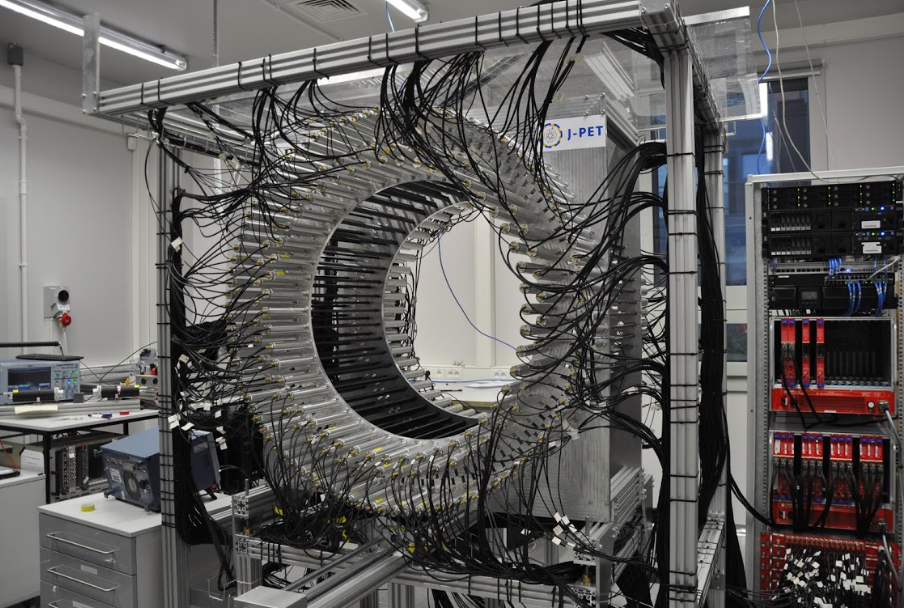 Analysis procedure:
- Data reconstruction
- Data selection
- Advanced refinements
e+
p-Ps
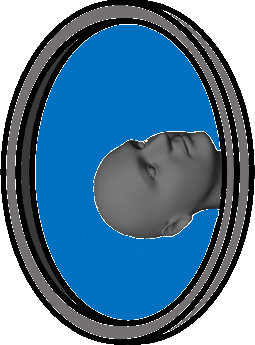 Ps
e-
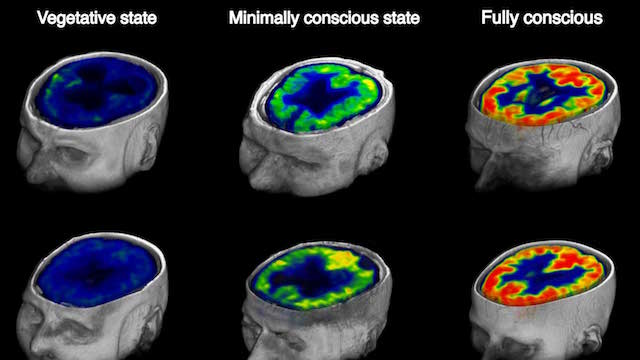 S=0
S=1
o-Ps
https://sciencebasedmedicine.org/pet-scans-predict-coma-outcome/
DOI: 10.1016/j.cub.2016.04.024
4
Triggering?
The J-PET DAQ based on FPGA works in a trigger-less mode in order to maximize potential of measurements into different types of analysis
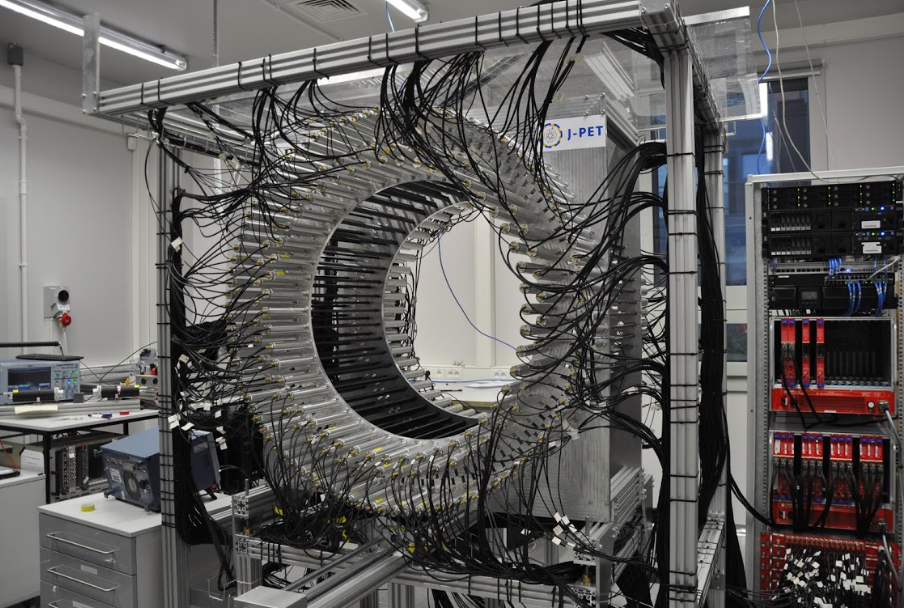 Time window
5
Data reconstruction
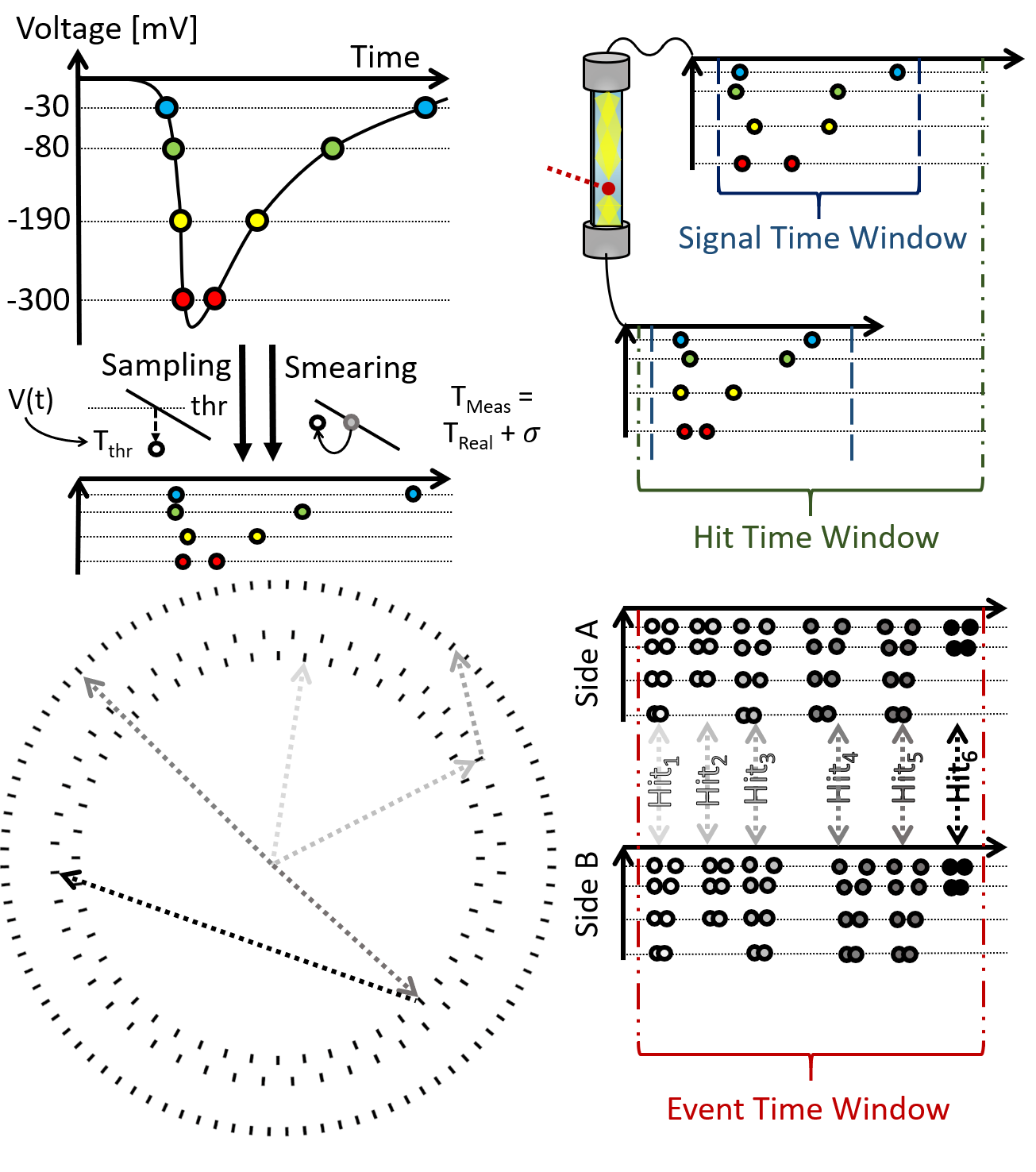 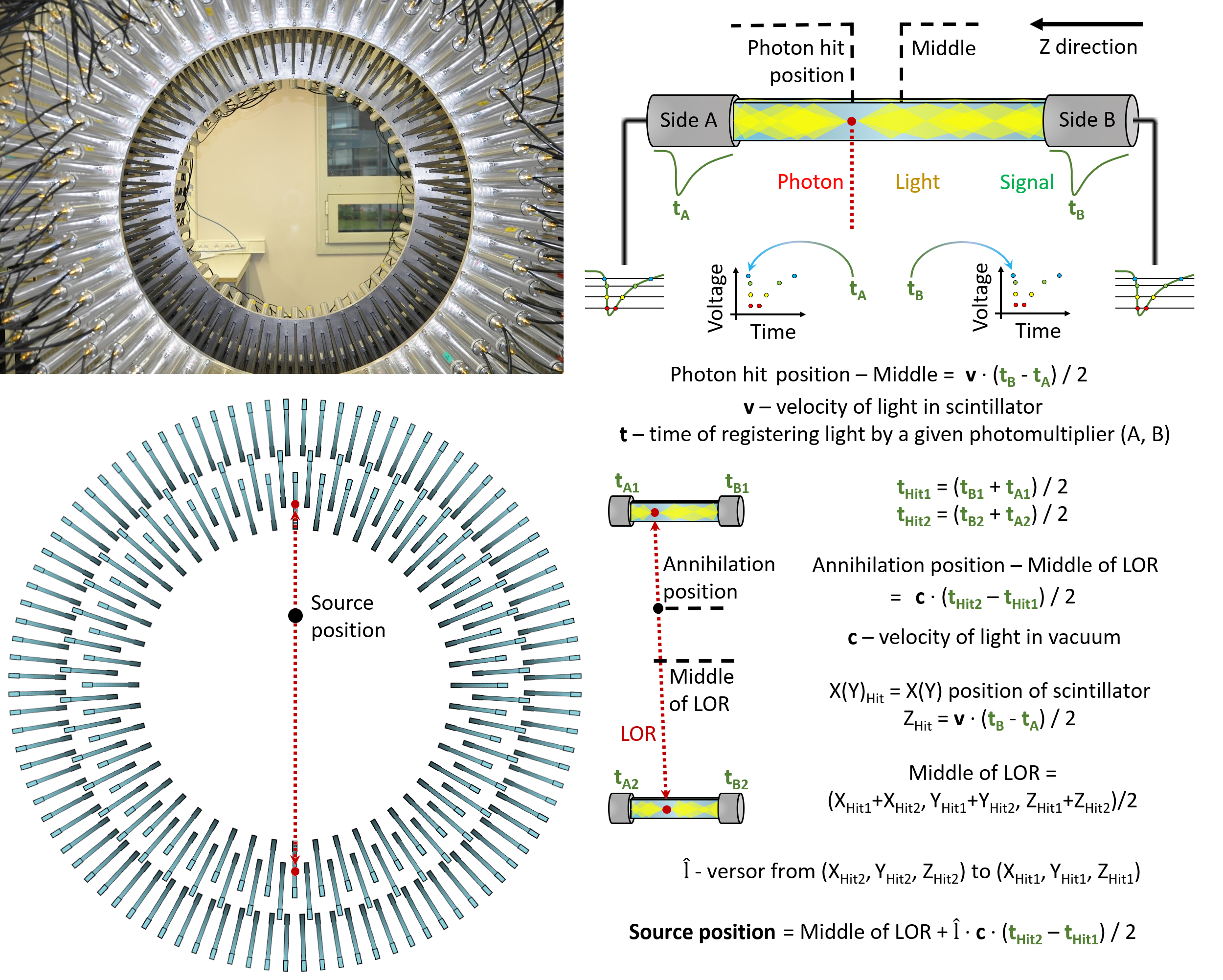 K. Dulski, PhD thesis
S. Niedźwiecki et al., Acta Phys. Polon. B 48 (2017) 1567
6
Data reconstruction
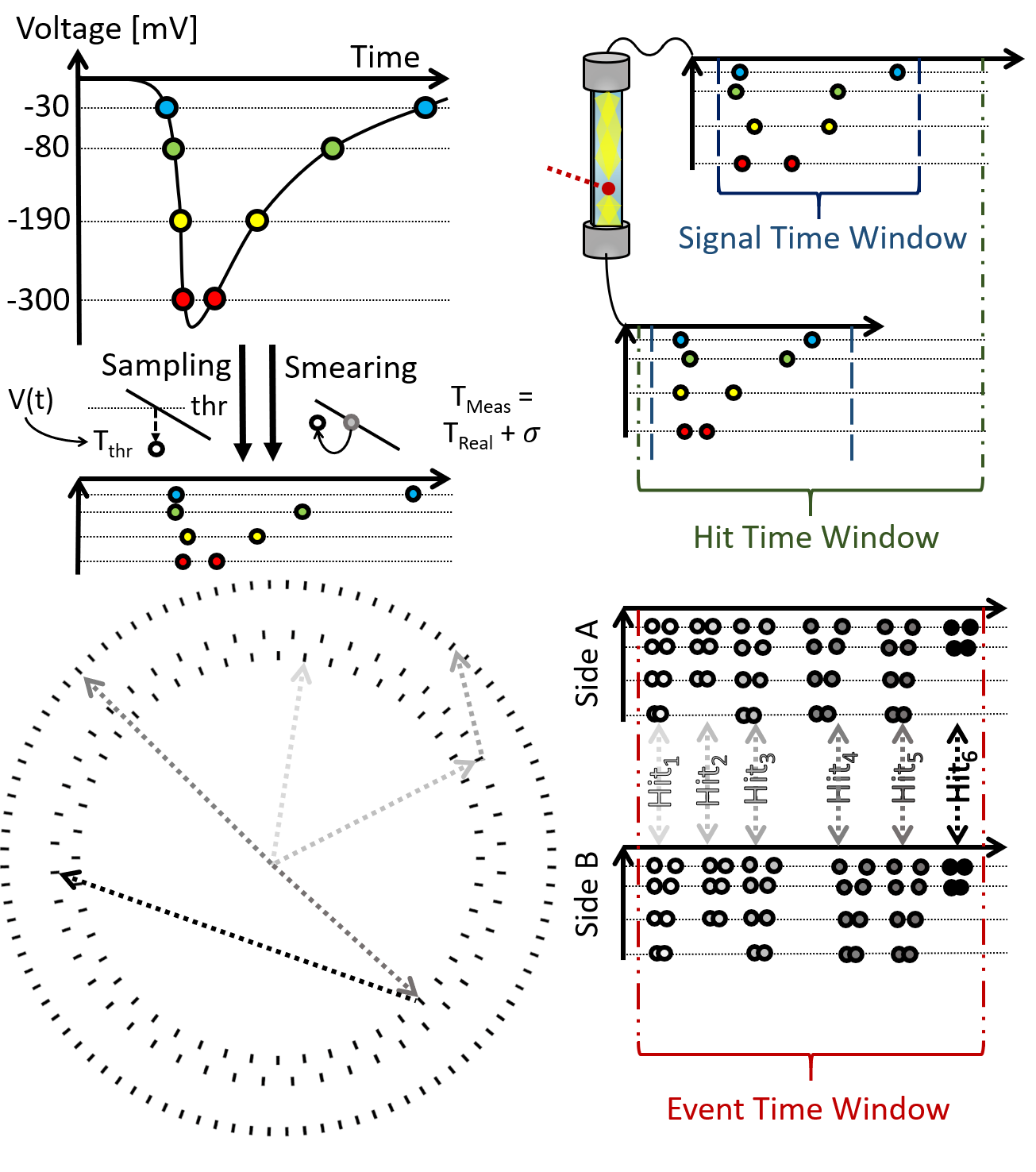 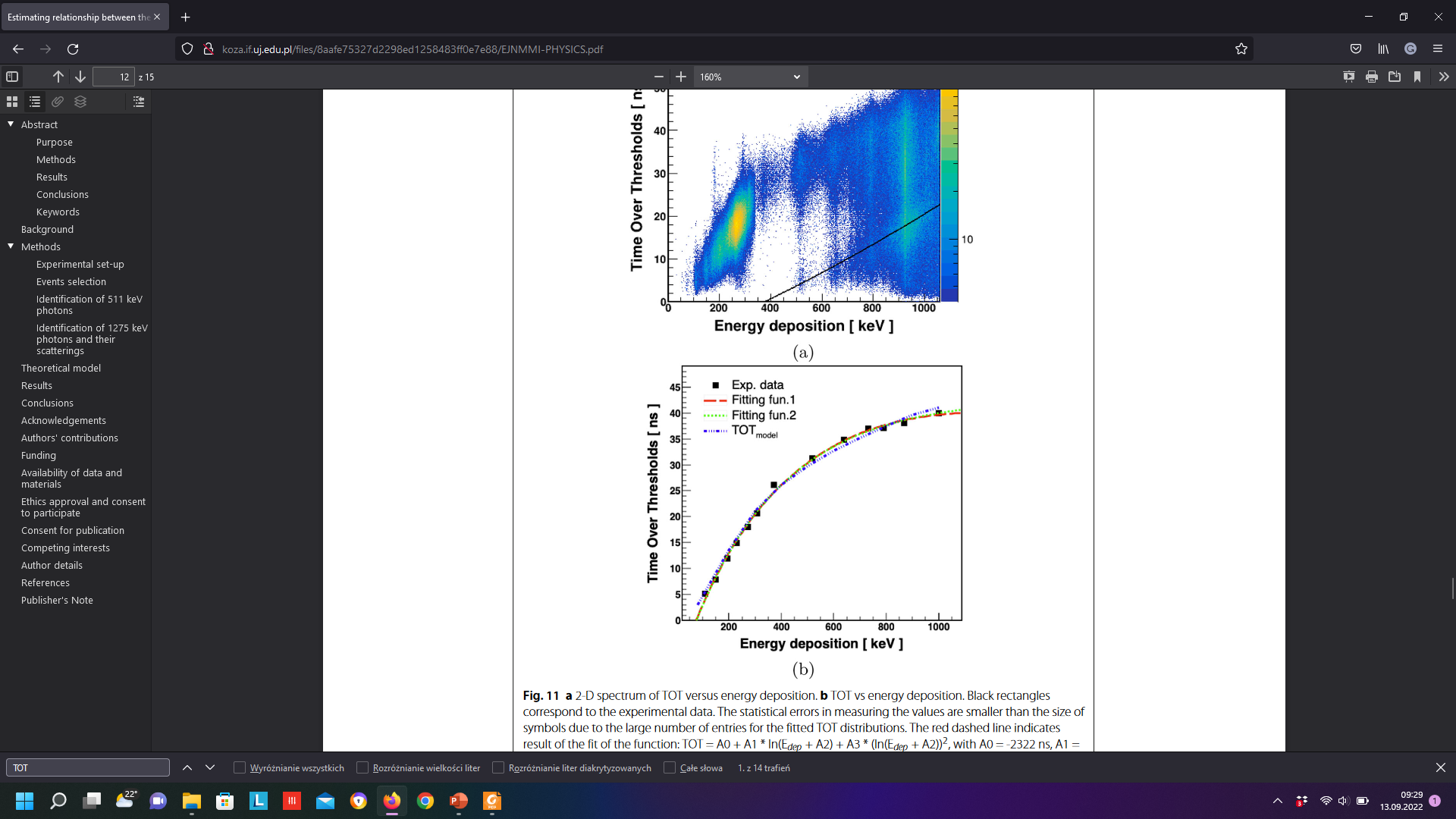 S.Sharma … K. Dulski et al. EJNMMI Phys. 7 (2020) 39
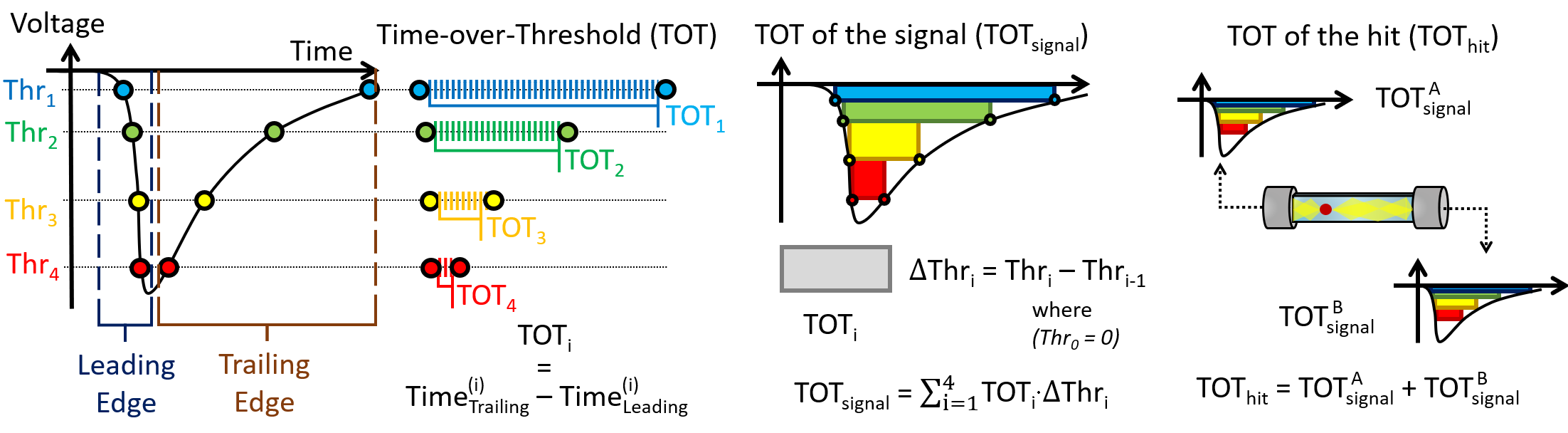 7
K. Dulski, PhD thesis
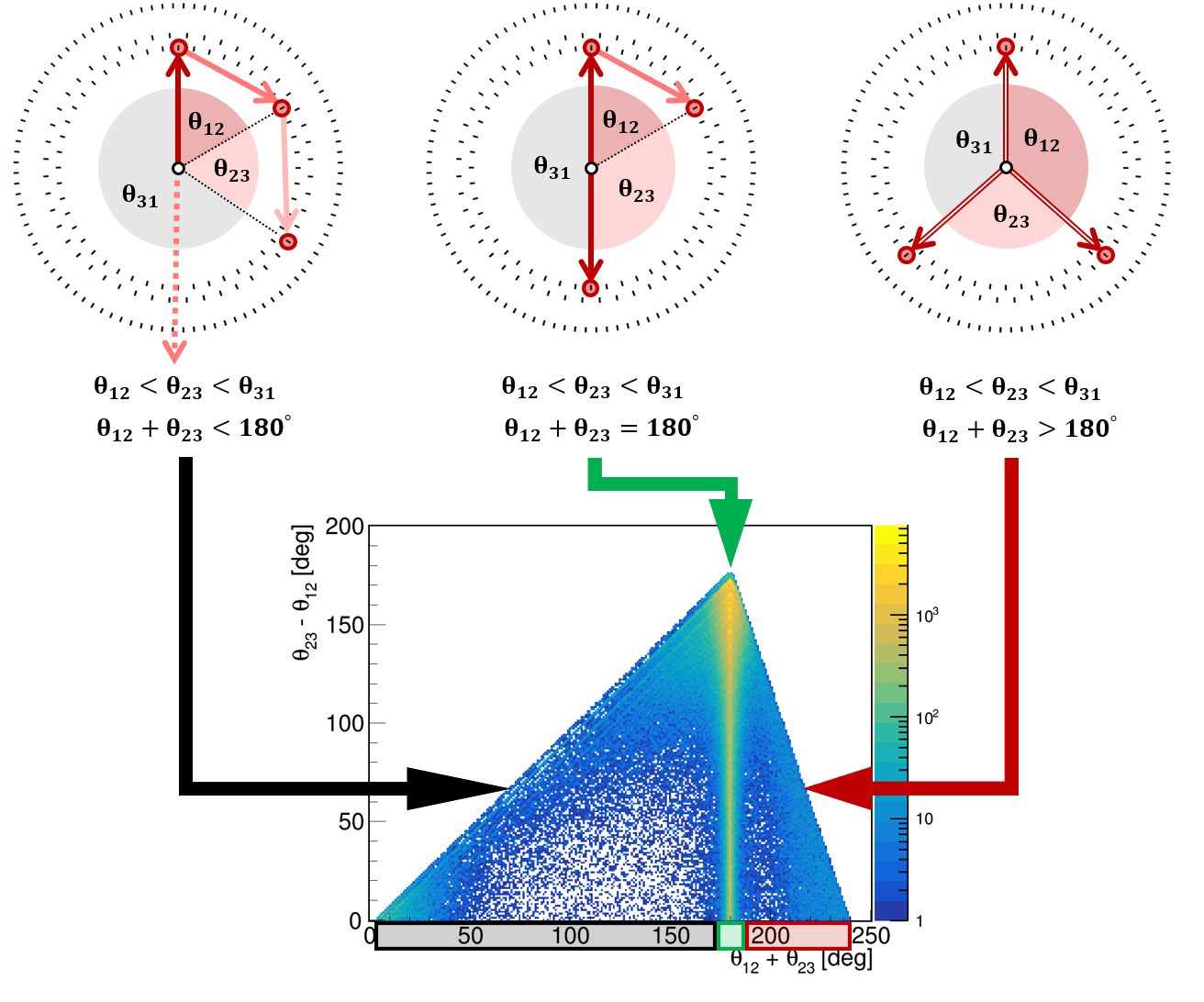 Data selection
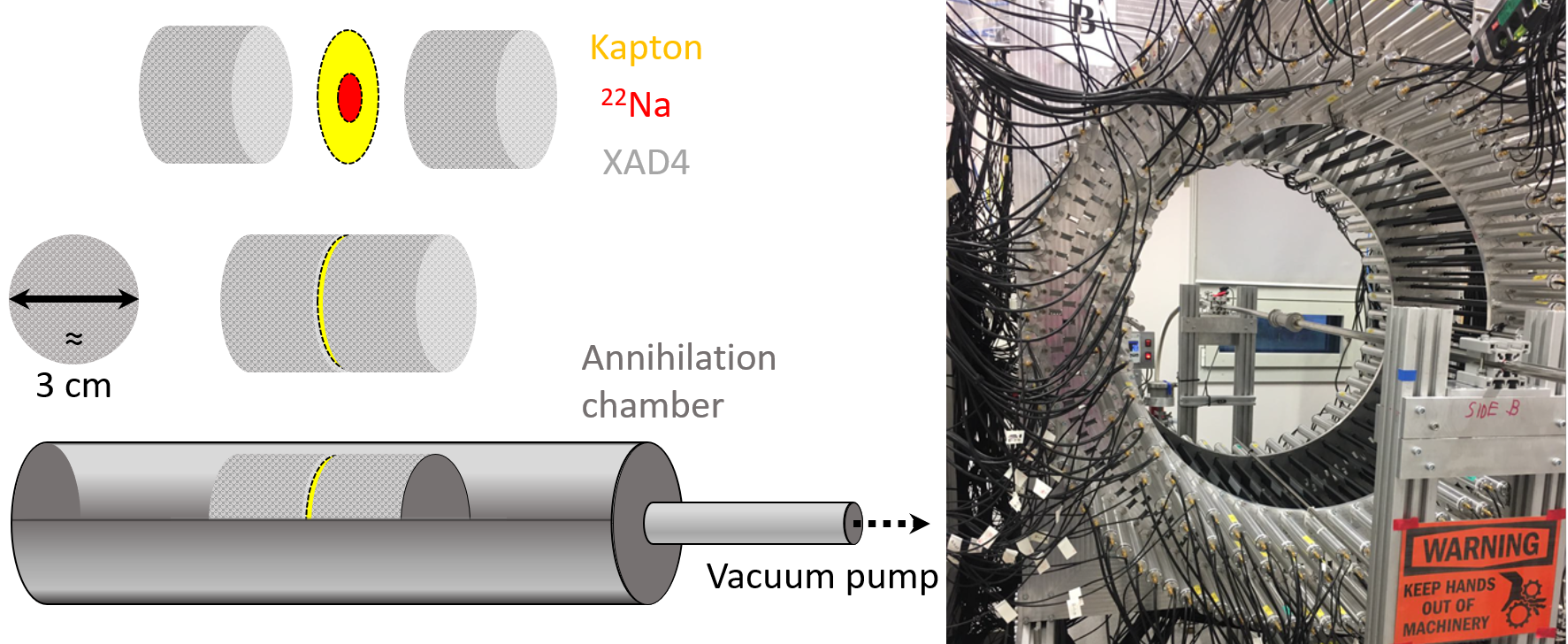 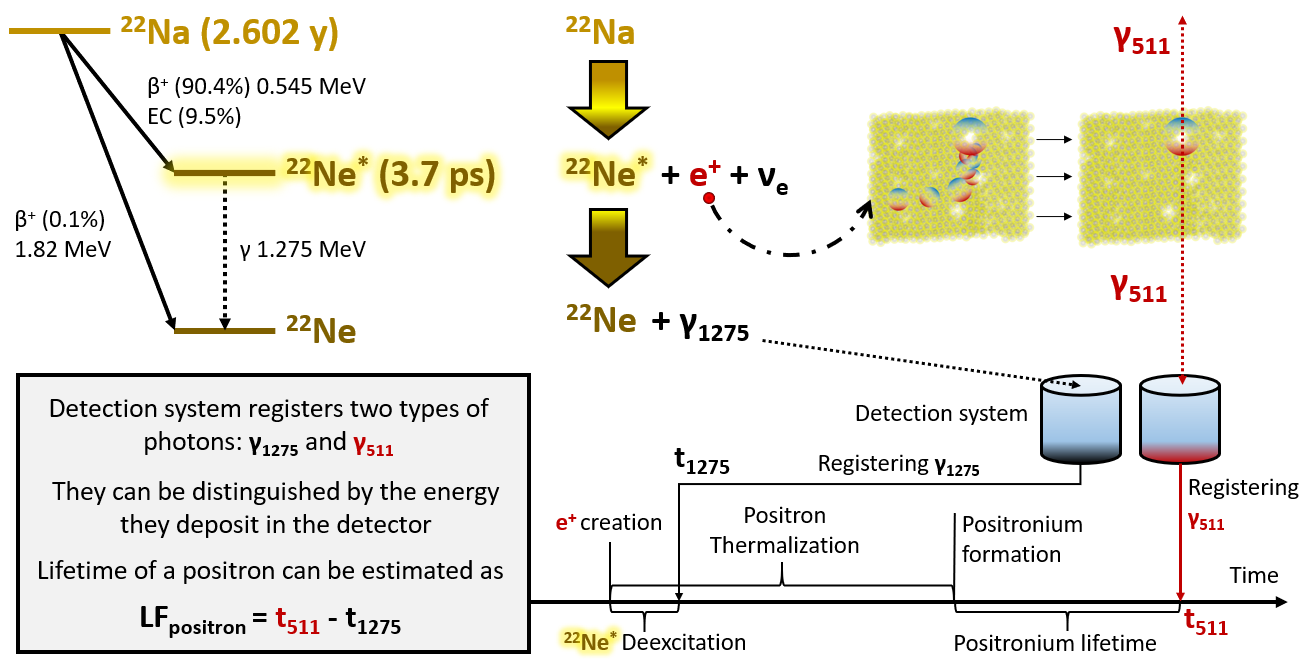 Chamber in the centre (0,0,0) of the detector
K. Dulski, PhD thesis
K. Dulski et al., Nuclear Inst. and Methods in Physics Research, A 1008 (2021) 165452
K. Dulski et al., Hyperfine Interact. 239 (2018) 40
(3G)
(2G)
+ Prompt
+ Prompt
8
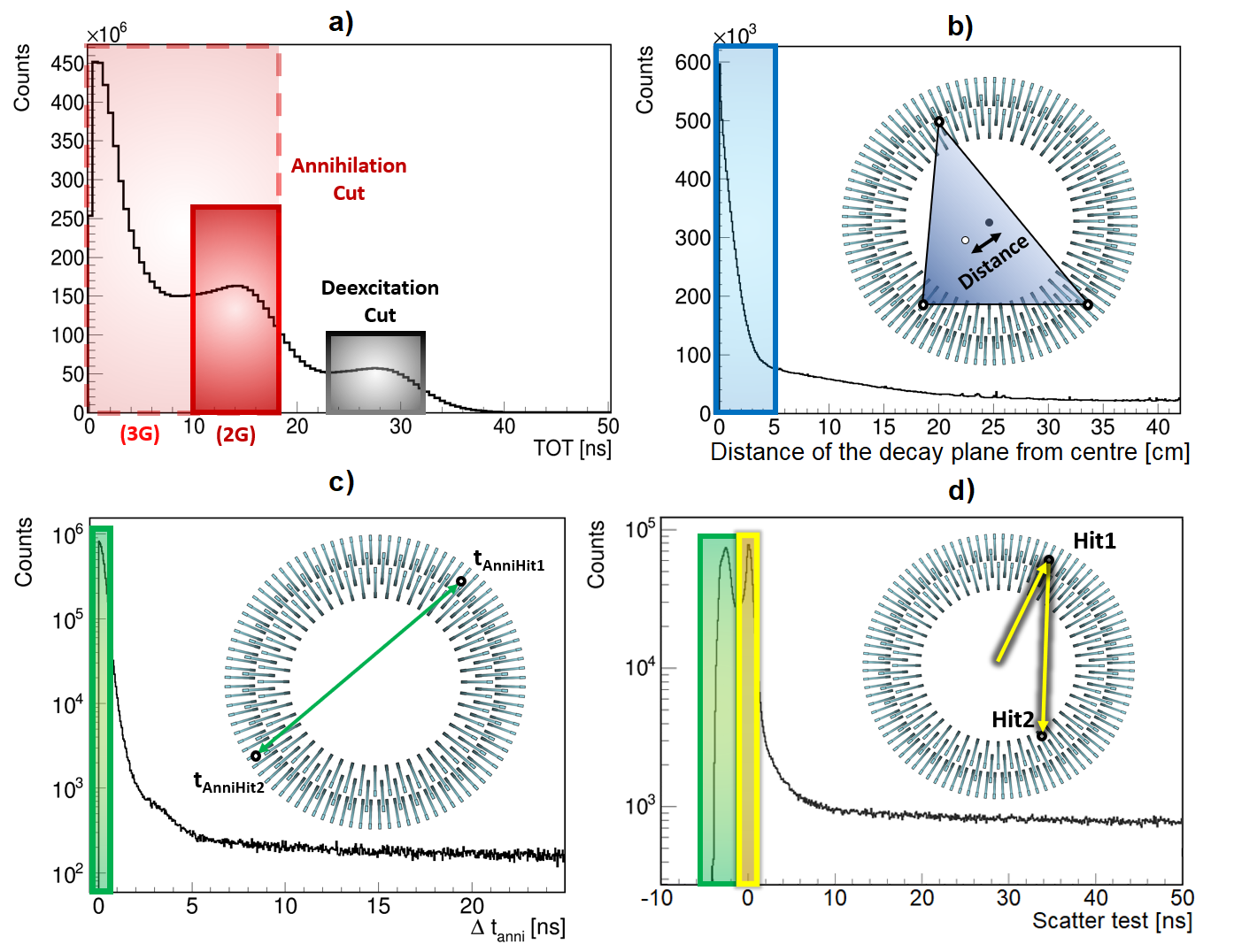 Data selection
+ Prompt
+ Prompt
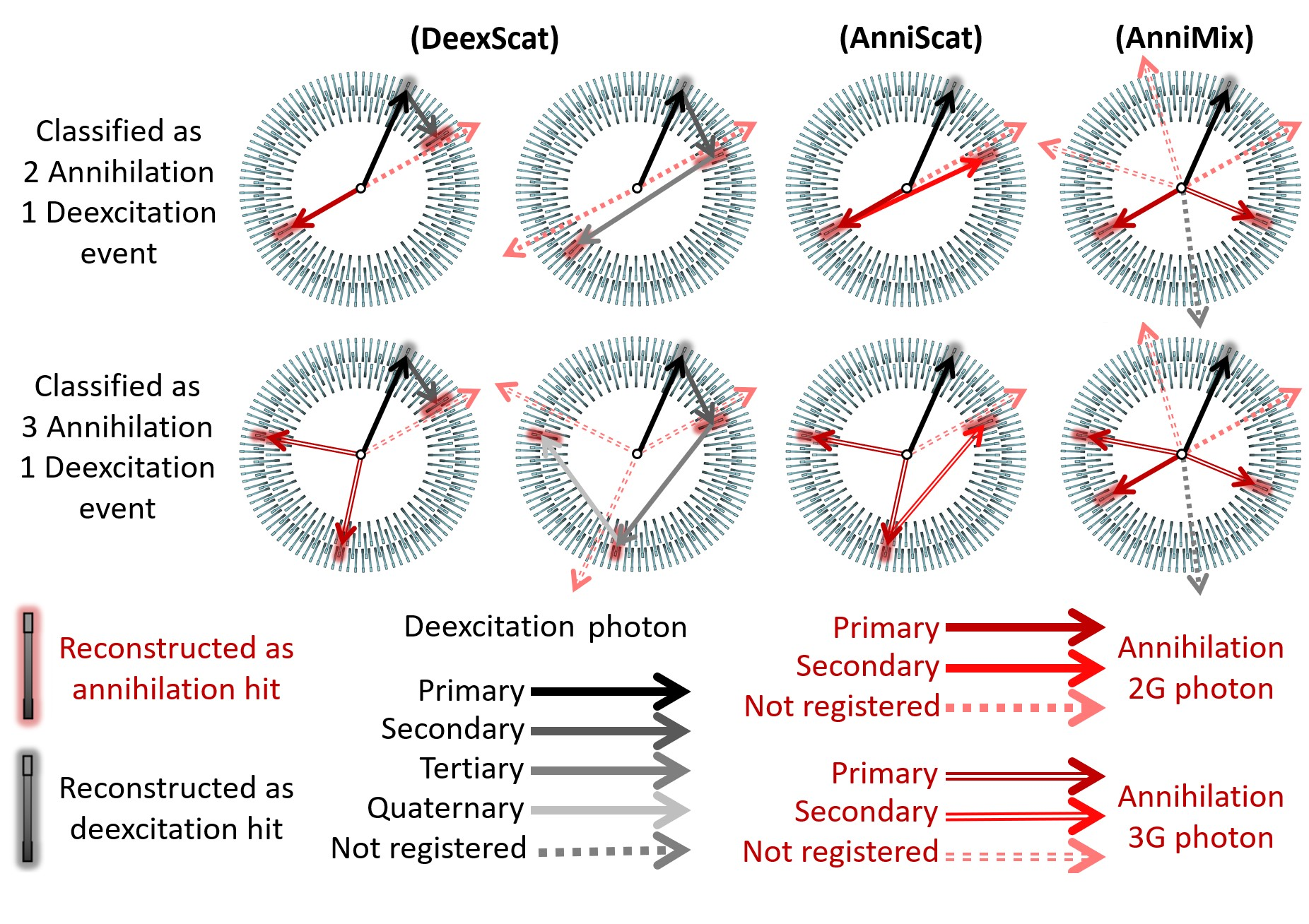 K. Dulski, PhD thesis
K. Dulski et al., Nuclear Inst. and Methods in Physics Research, A 1008 (2021) 165452
K. Dulski et al., Hyperfine Interact. 239 (2018) 40
9
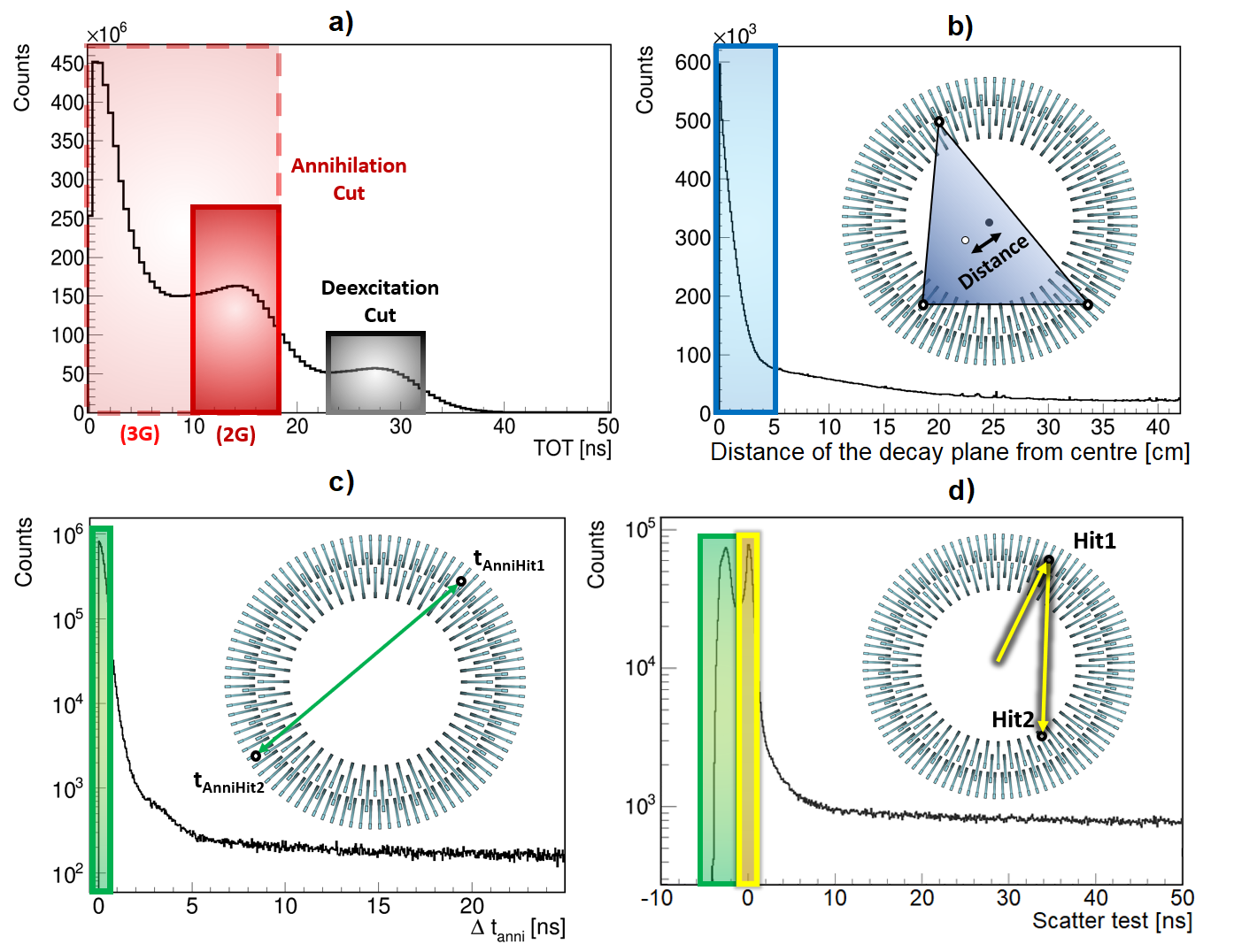 Data selection
+ Prompt
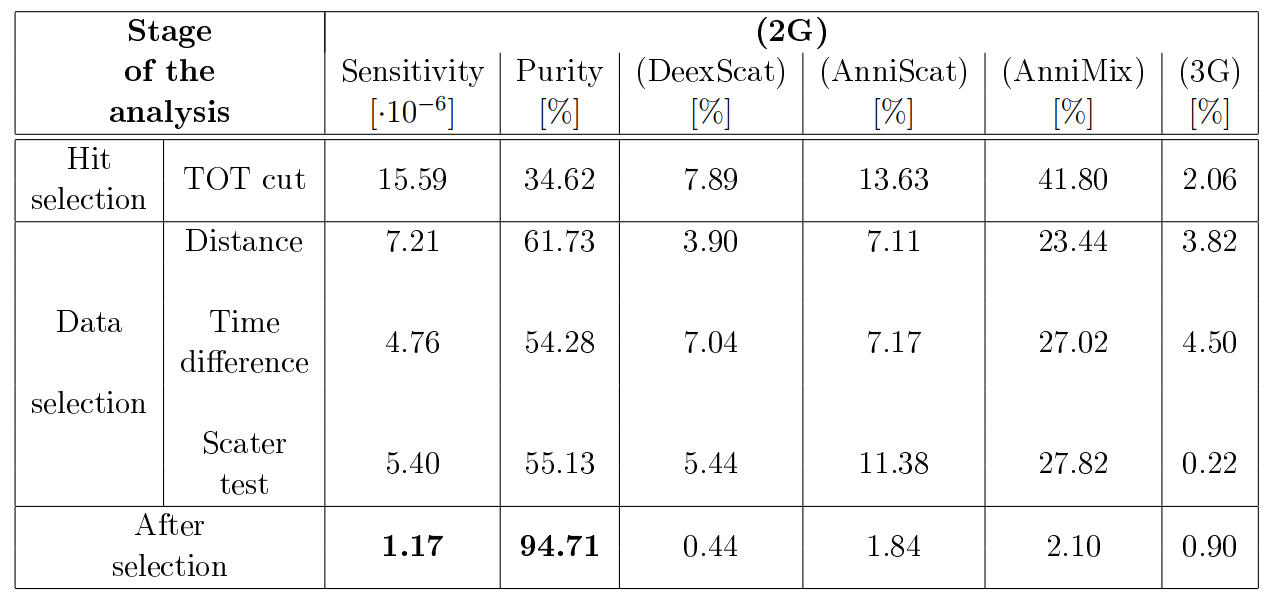 K. Dulski, PhD thesis
K. Dulski et al., Nuclear Inst. and Methods in Physics Research, A 1008 (2021) 165452
K. Dulski et al., Hyperfine Interact. 239 (2018) 40
10
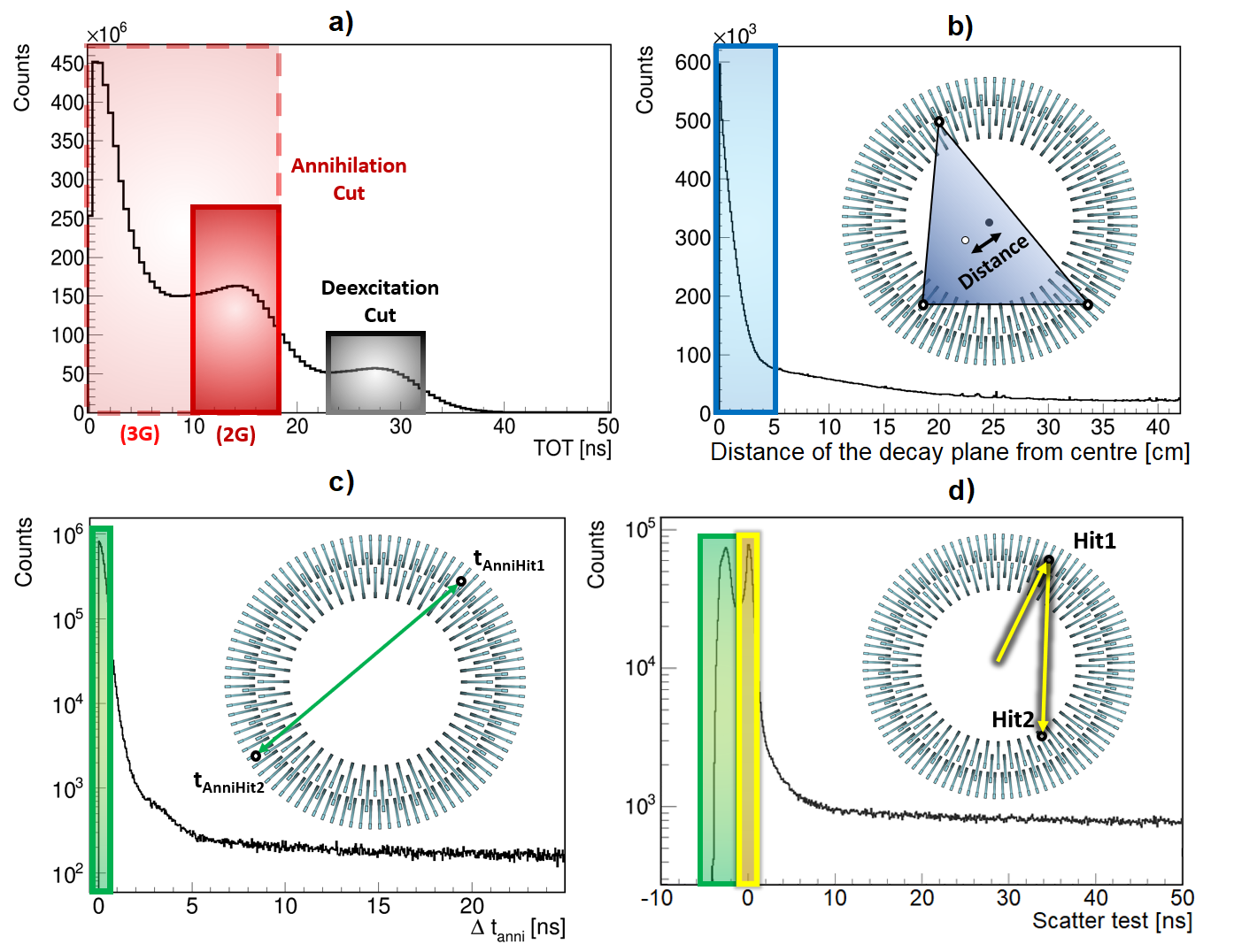 Data selection
+ Prompt
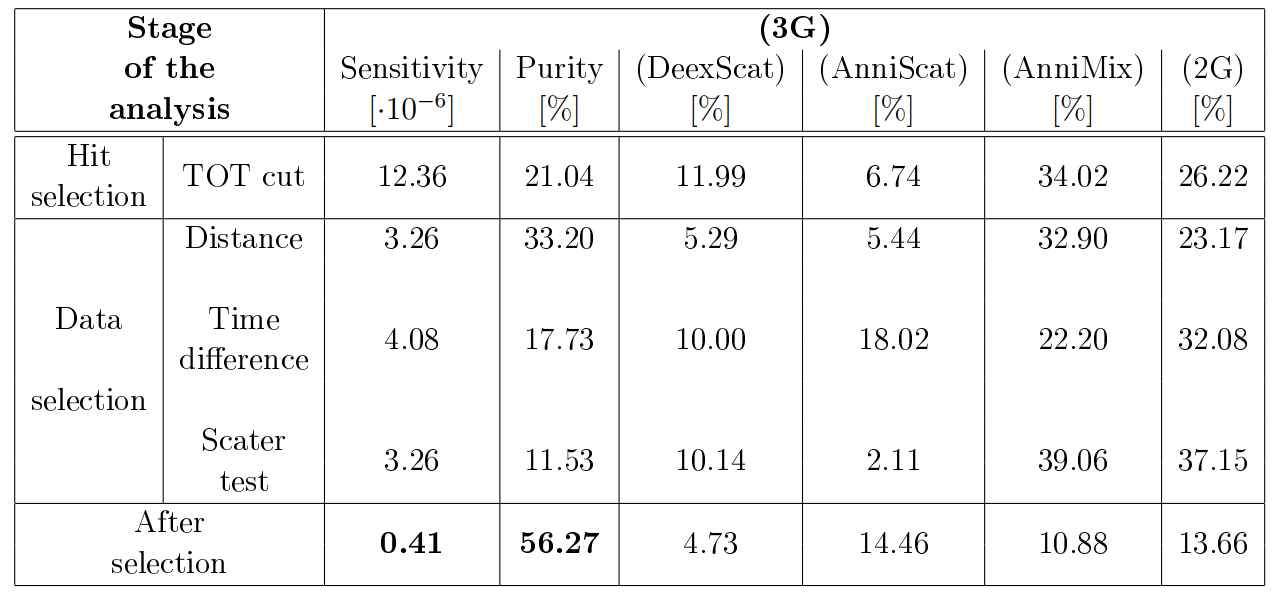 K. Dulski, PhD thesis
K. Dulski et al., Nuclear Inst. and Methods in Physics Research, A 1008 (2021) 165452
K. Dulski et al., Hyperfine Interact. 239 (2018) 40
11
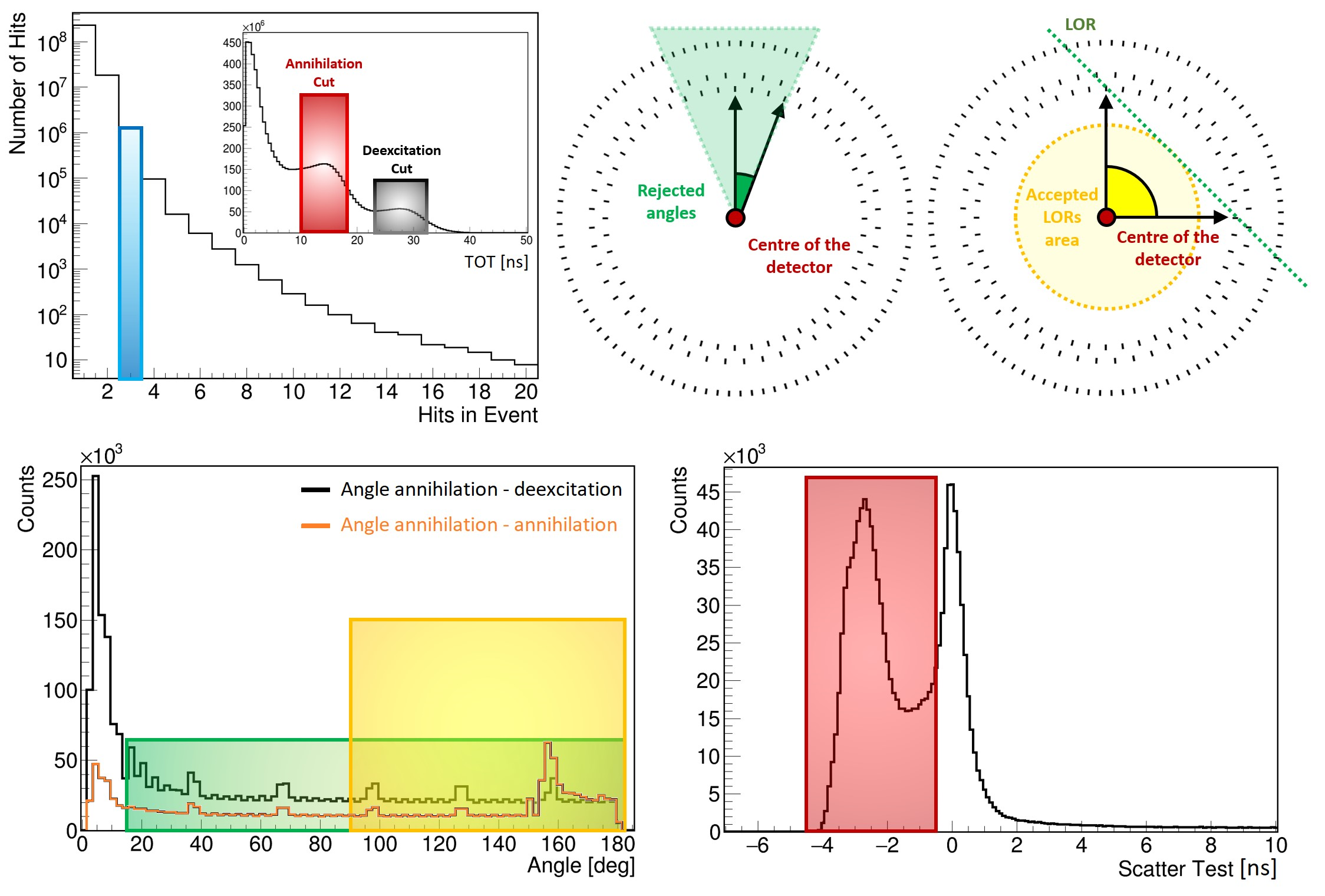 Data selection – positronium imaging
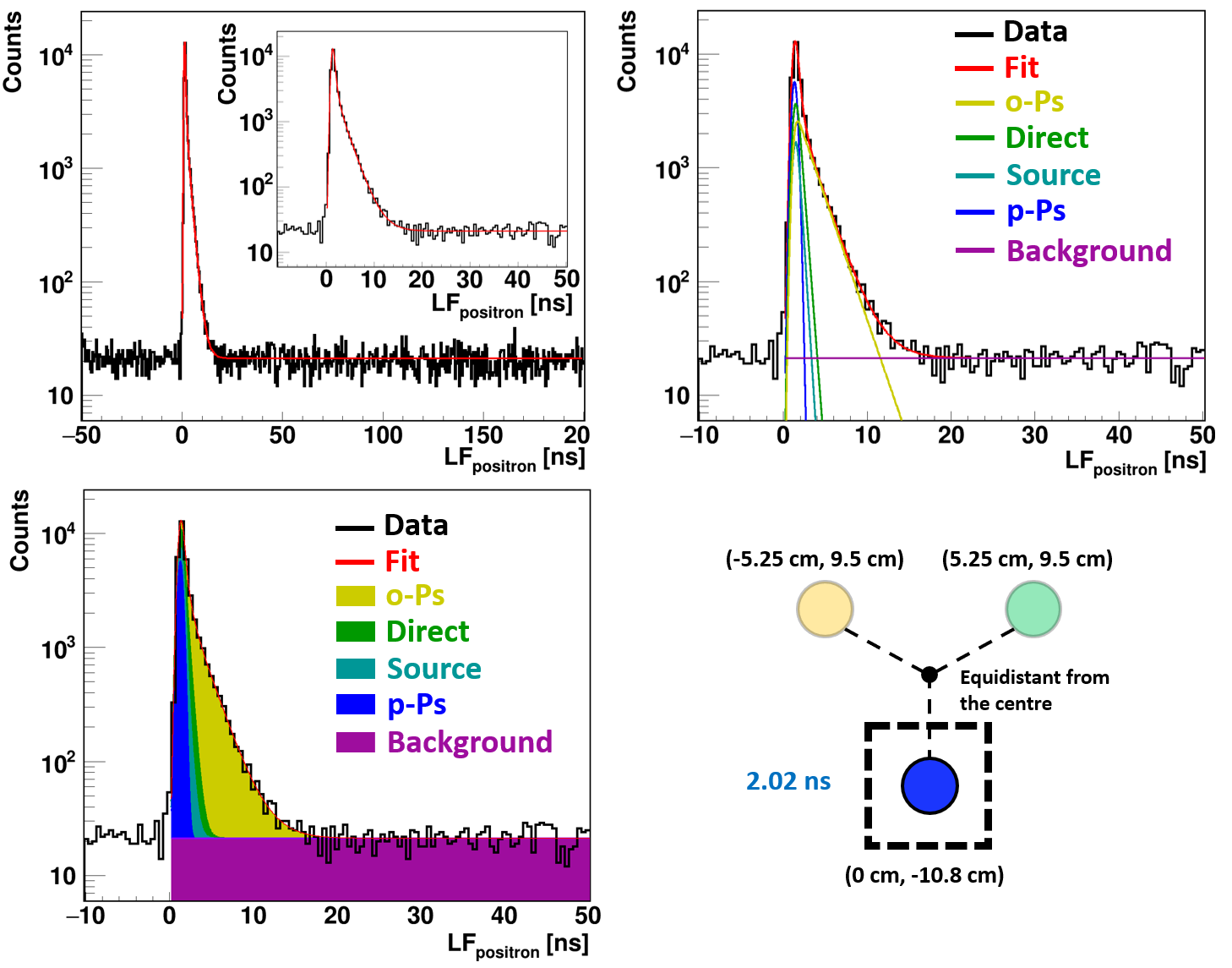 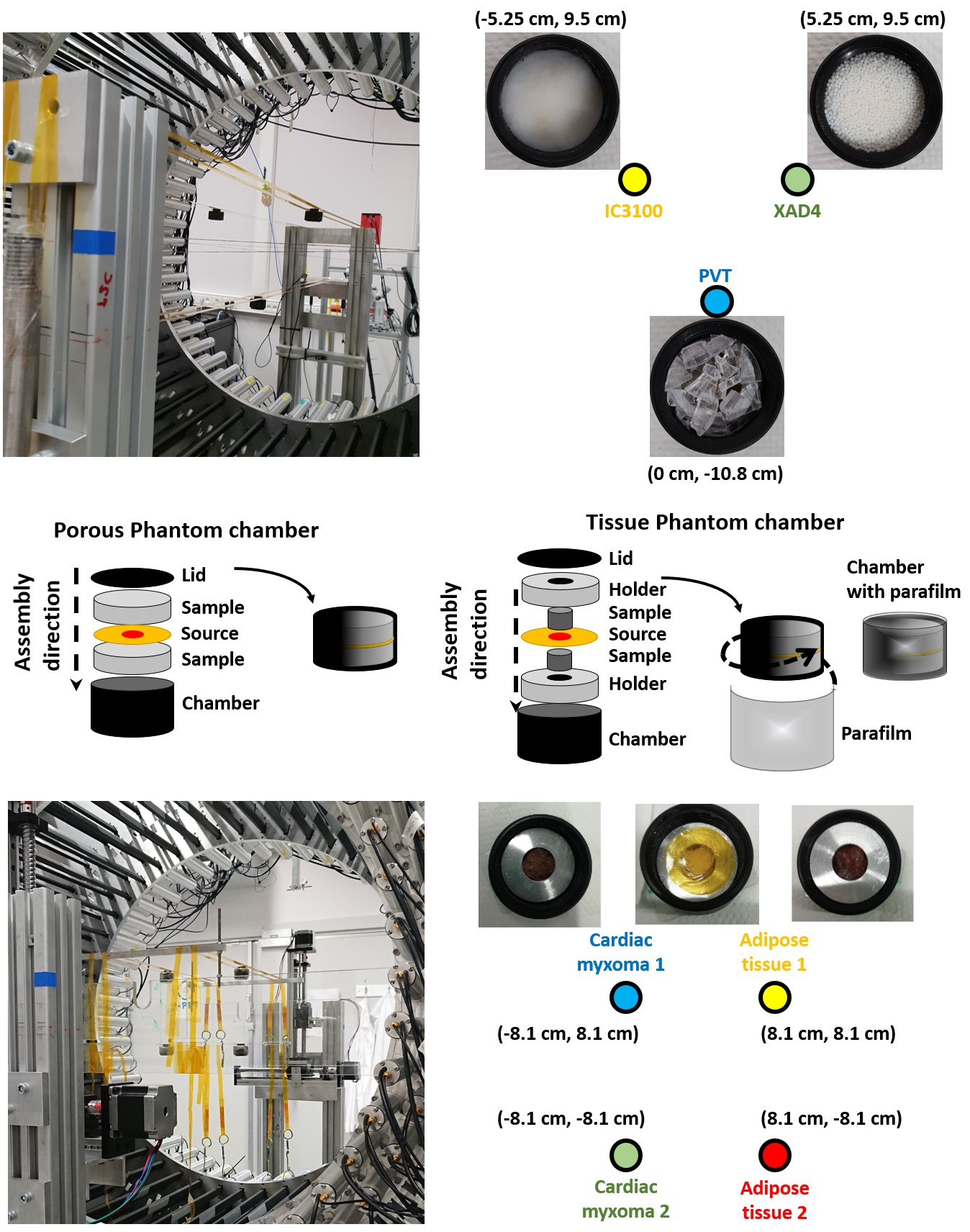 K. Dulski, PhD thesis
K. Dulski et al., Nuclear Inst. and Methods in Physics Research, A 1008 (2021) 165452
K. Dulski et al., Hyperfine Interact. 239 (2018) 40
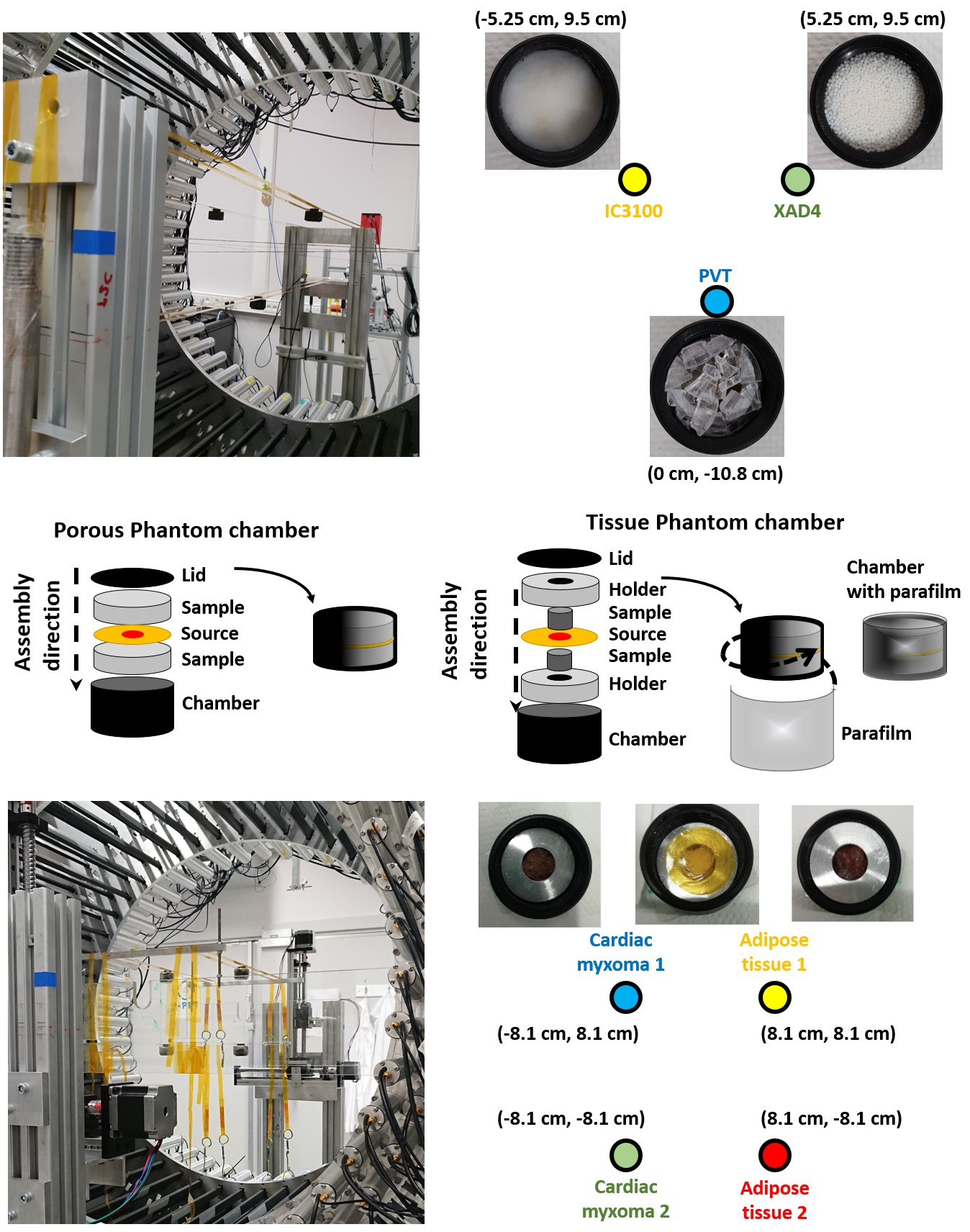 12
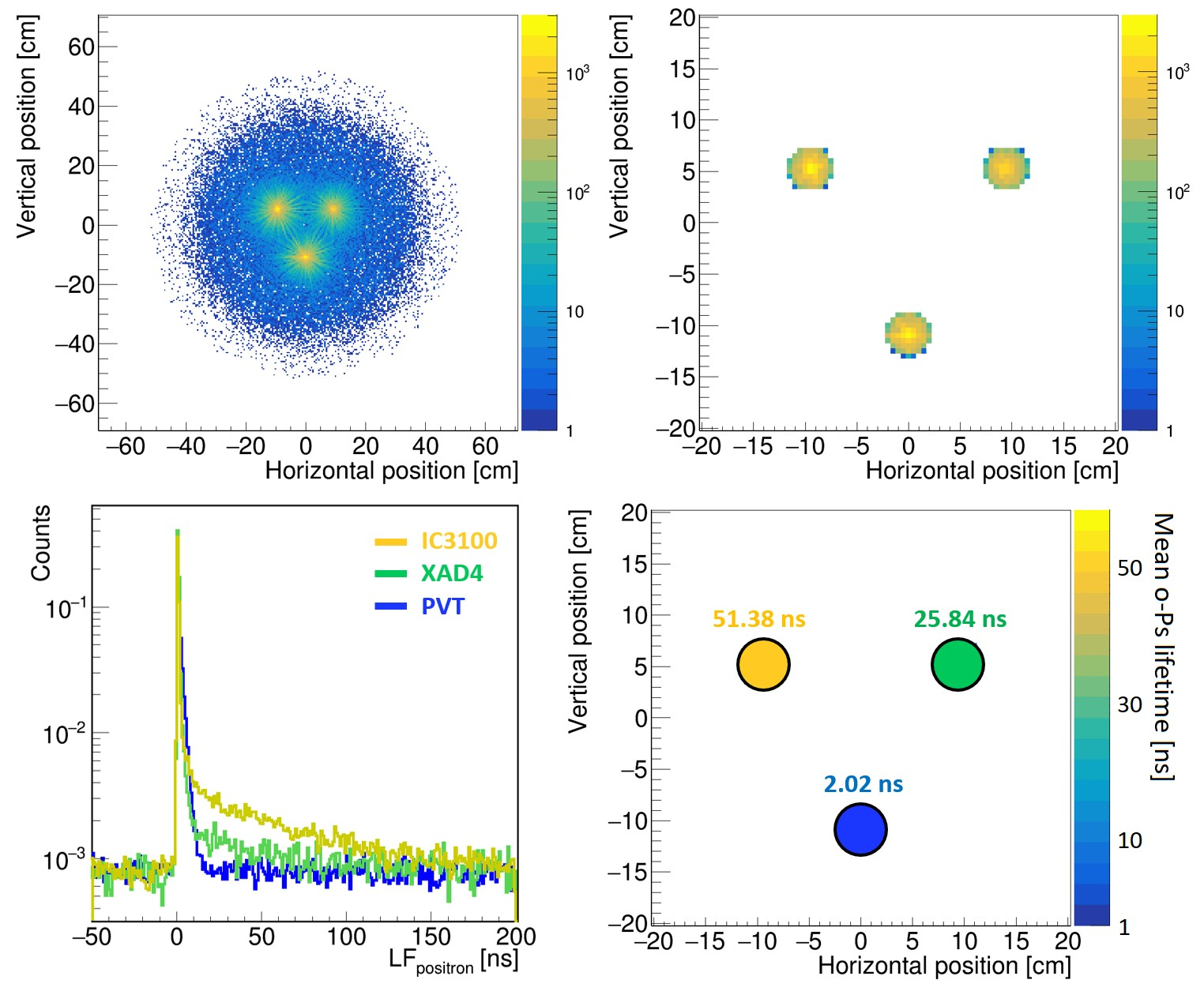 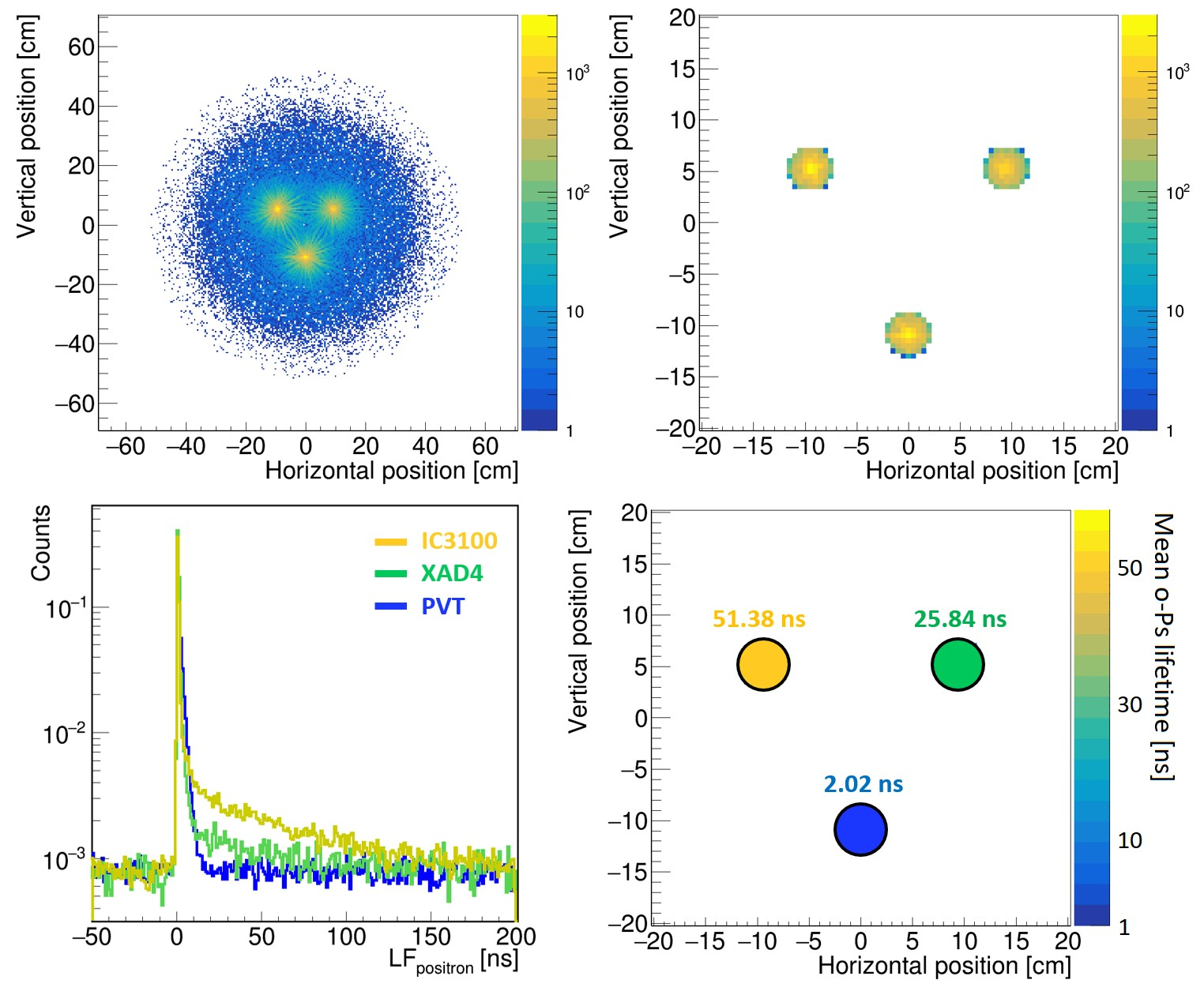 Data selection – positronium imaging
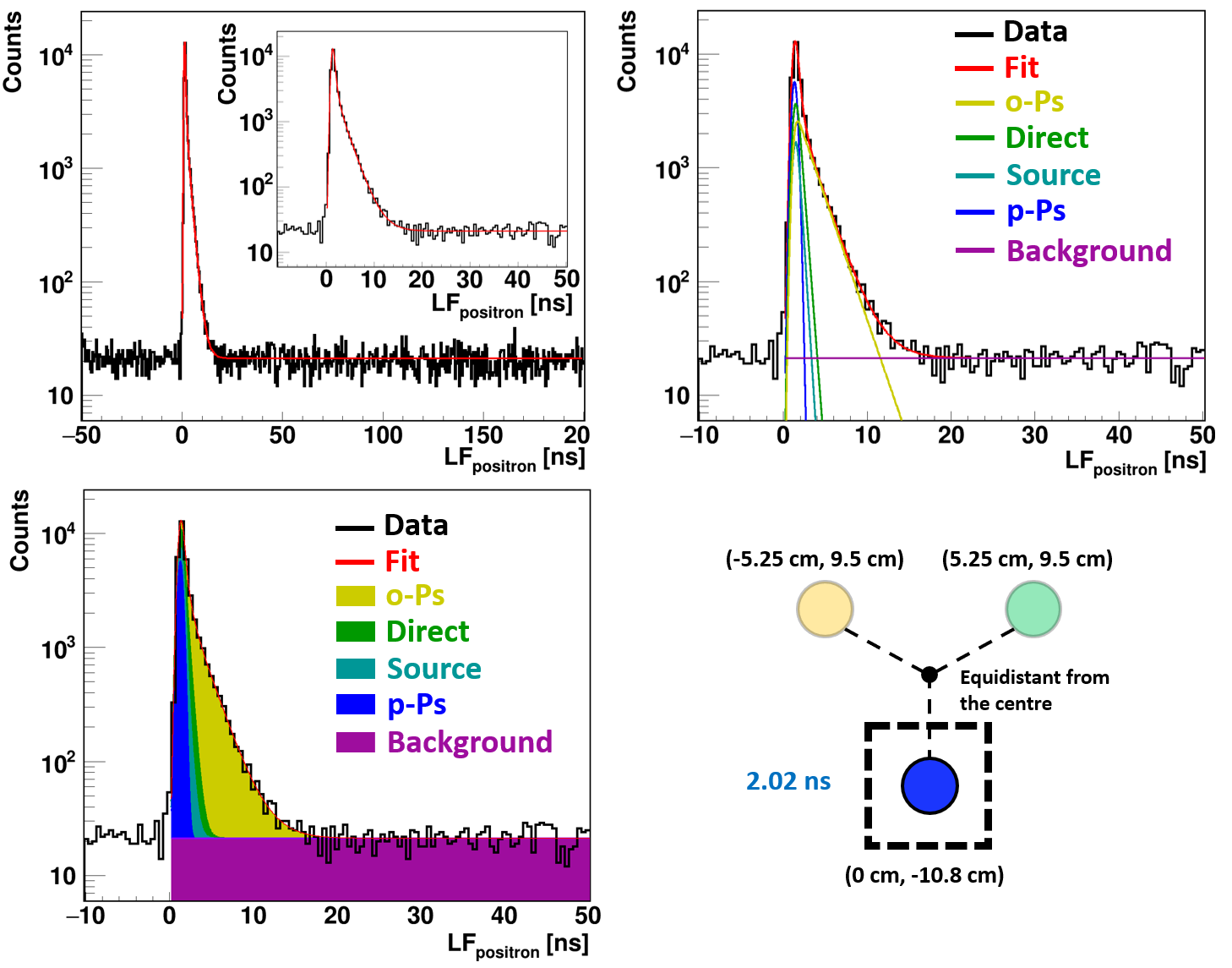 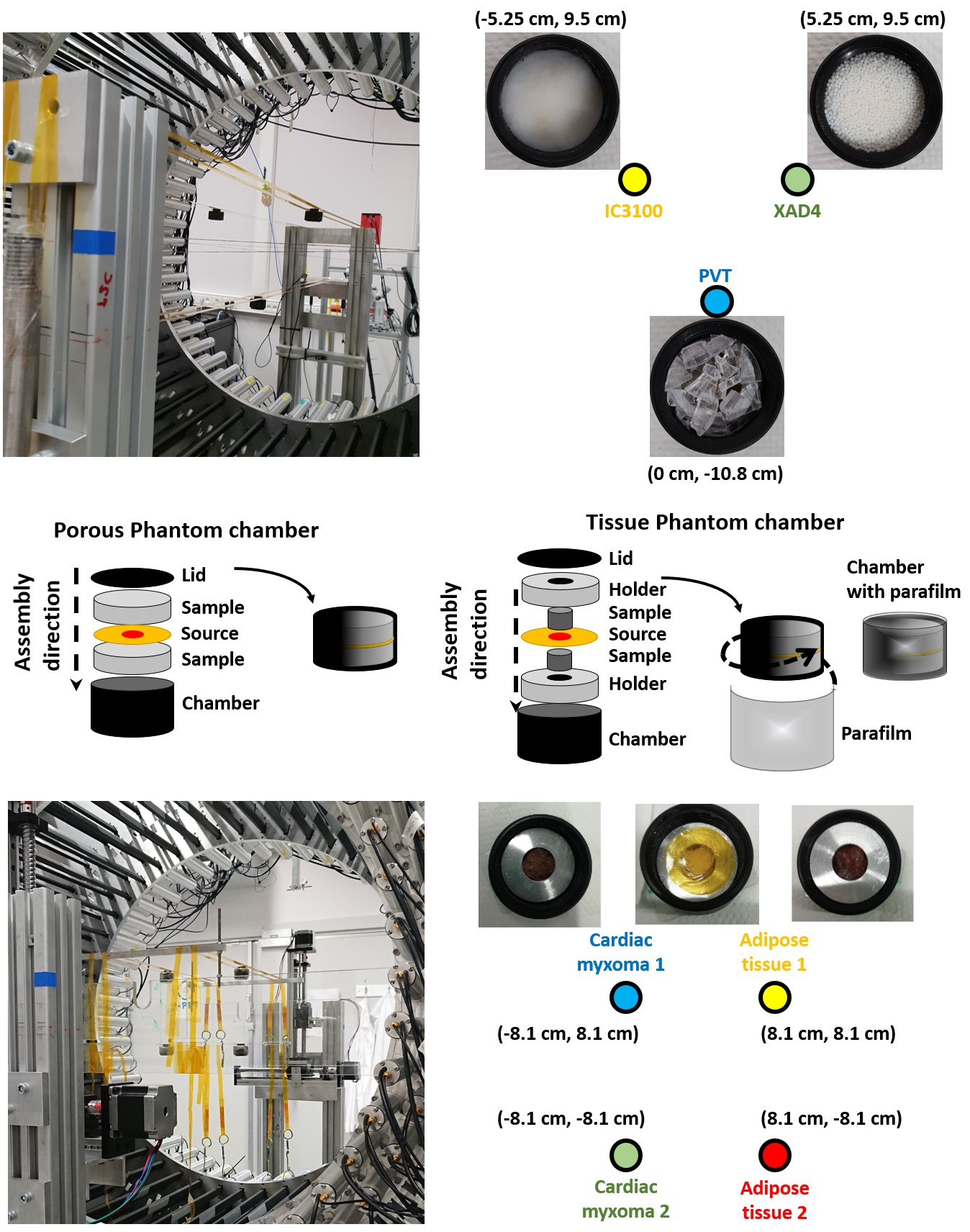 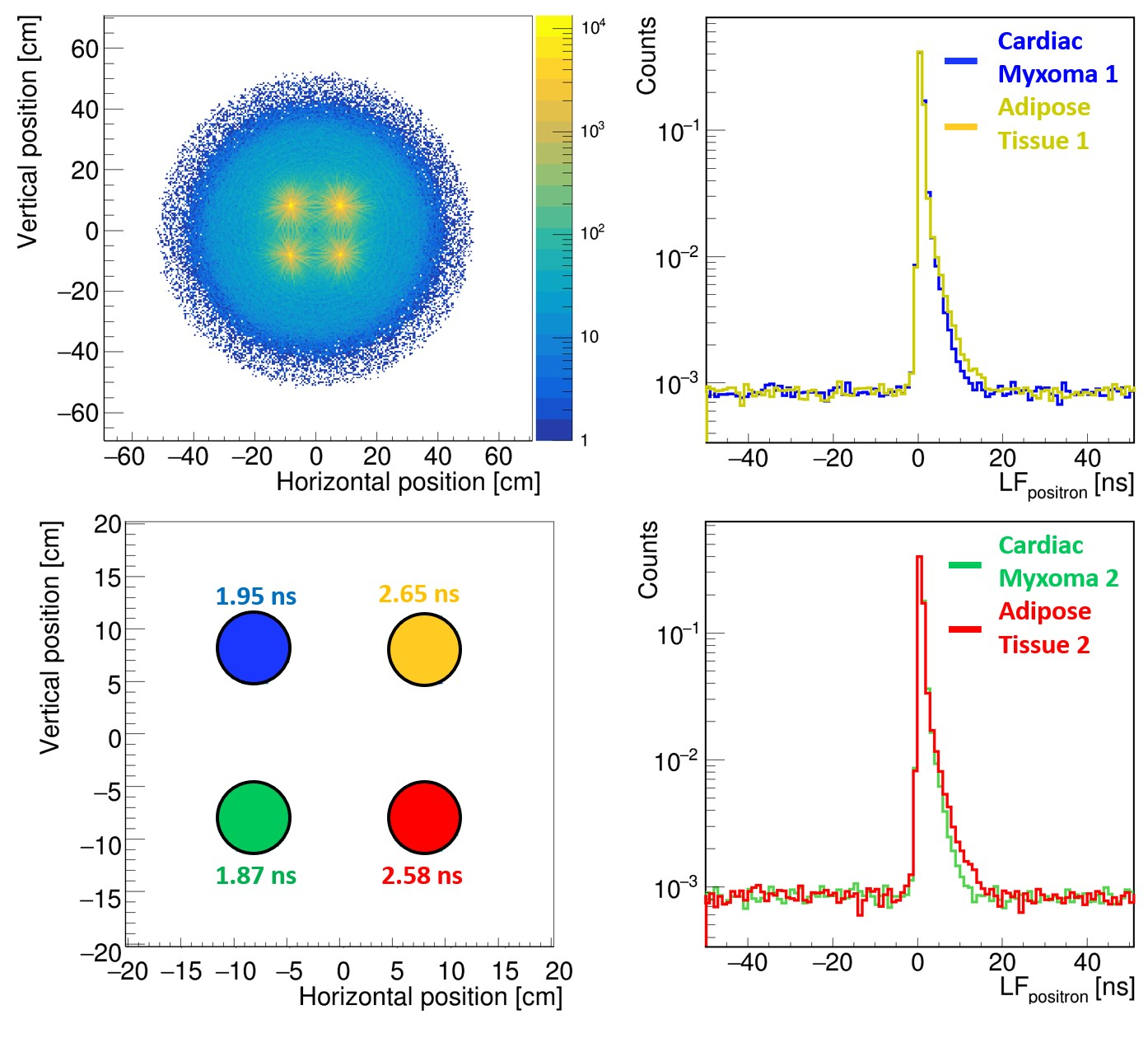 K. Dulski, PhD thesis
K. Dulski et al., Hyperfine Interact. 239 (2018) 40
P. Moskal, K. Dulski et al., Science Advances 7 (2021) eabh4394
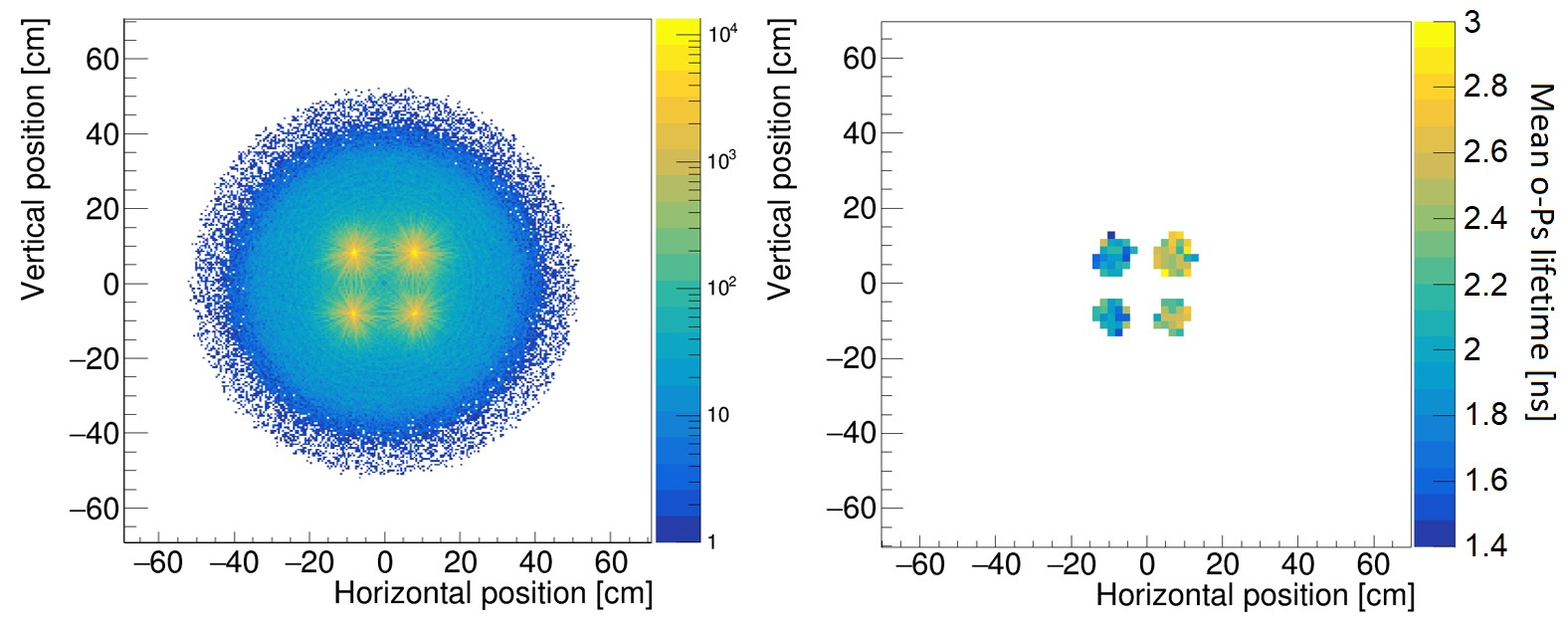 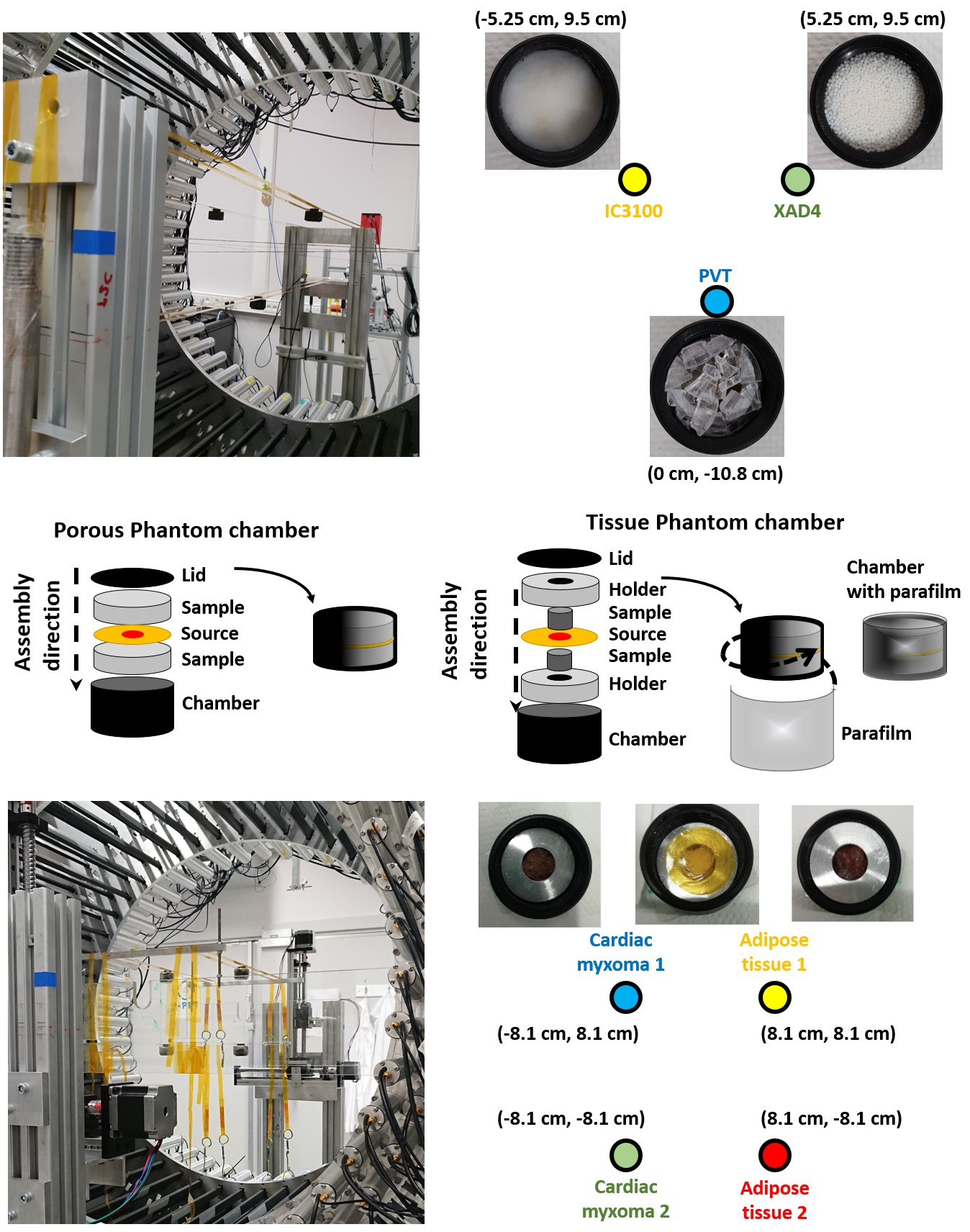 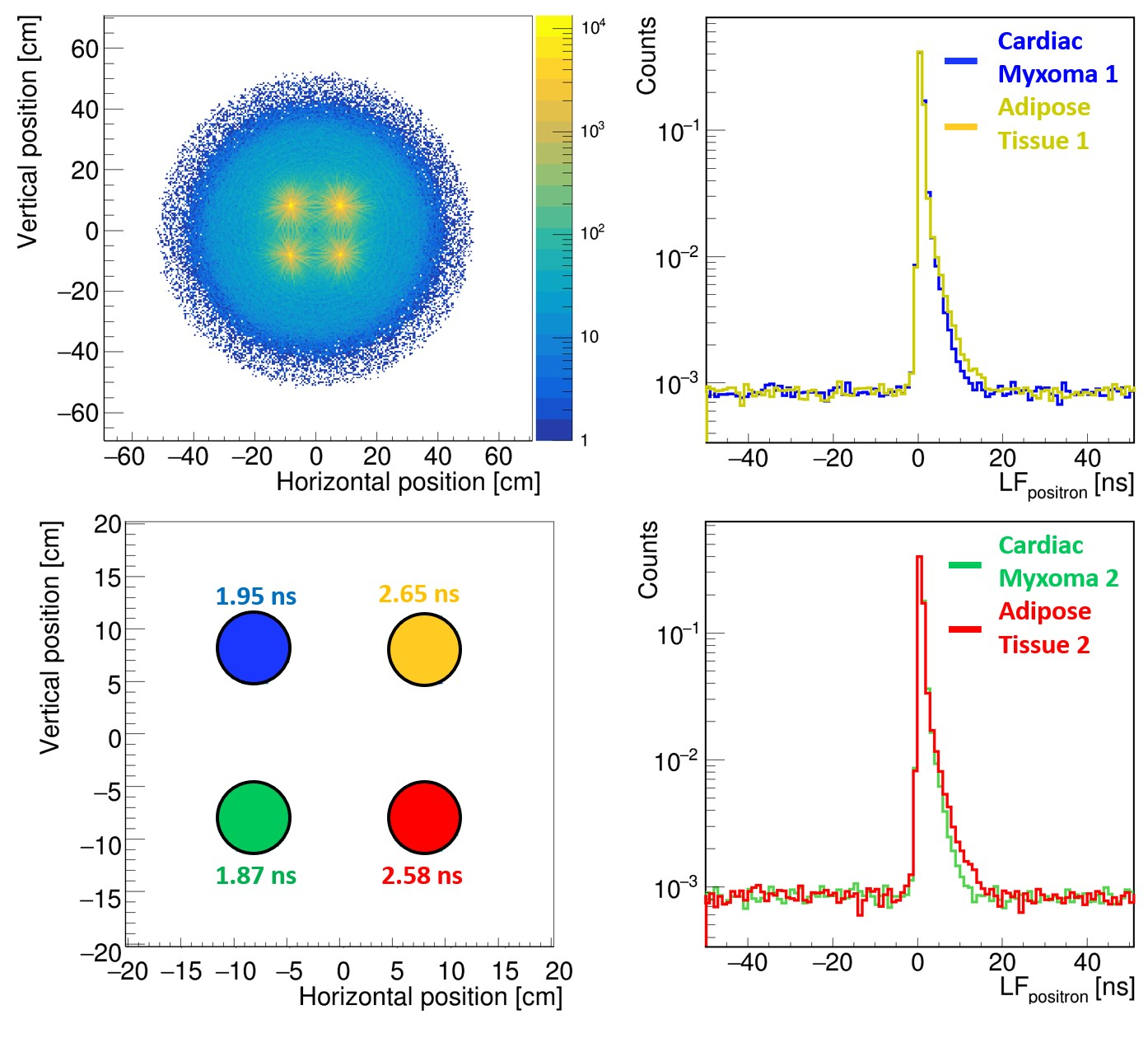 13
Advanced refinements – positronium imaging
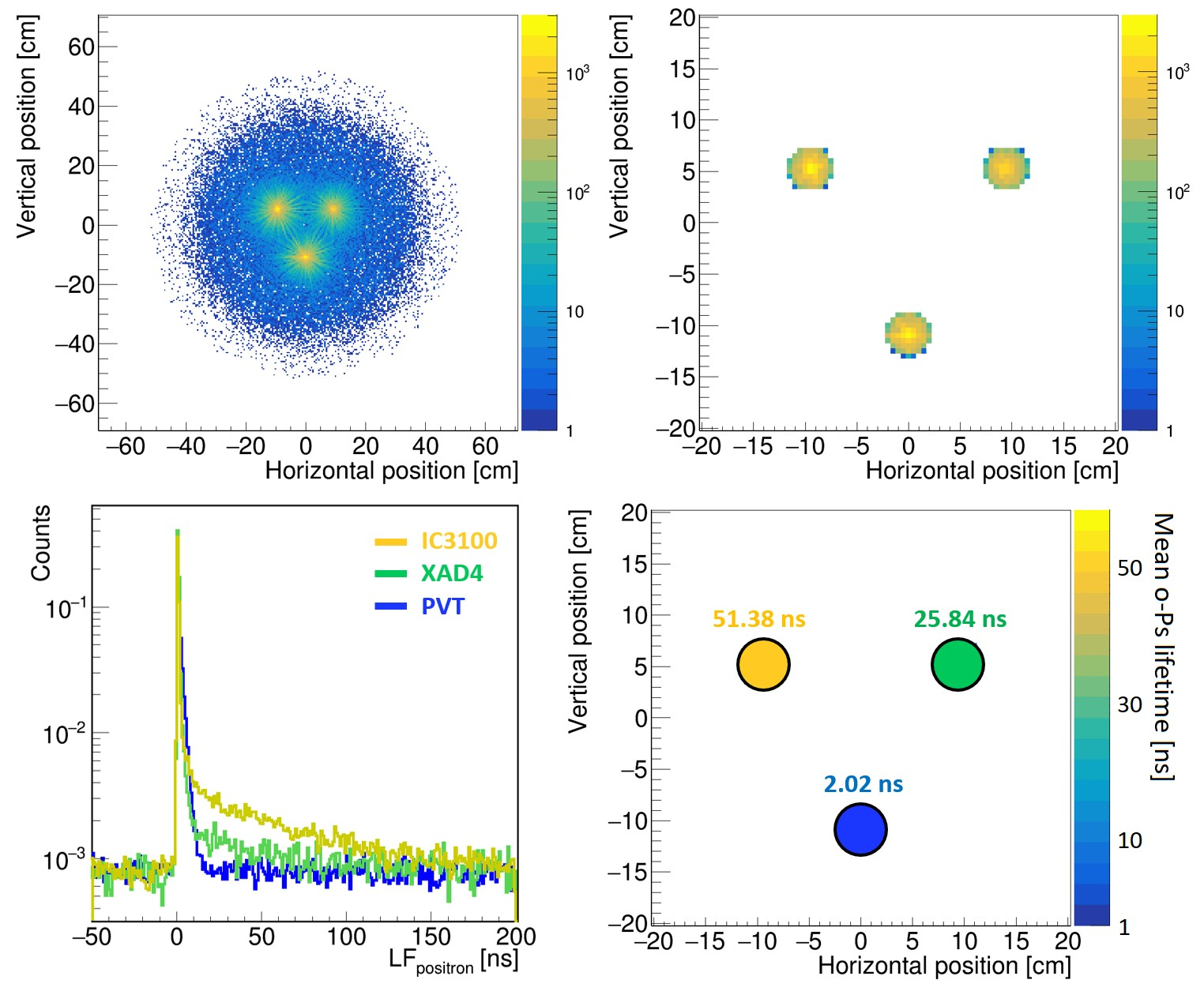 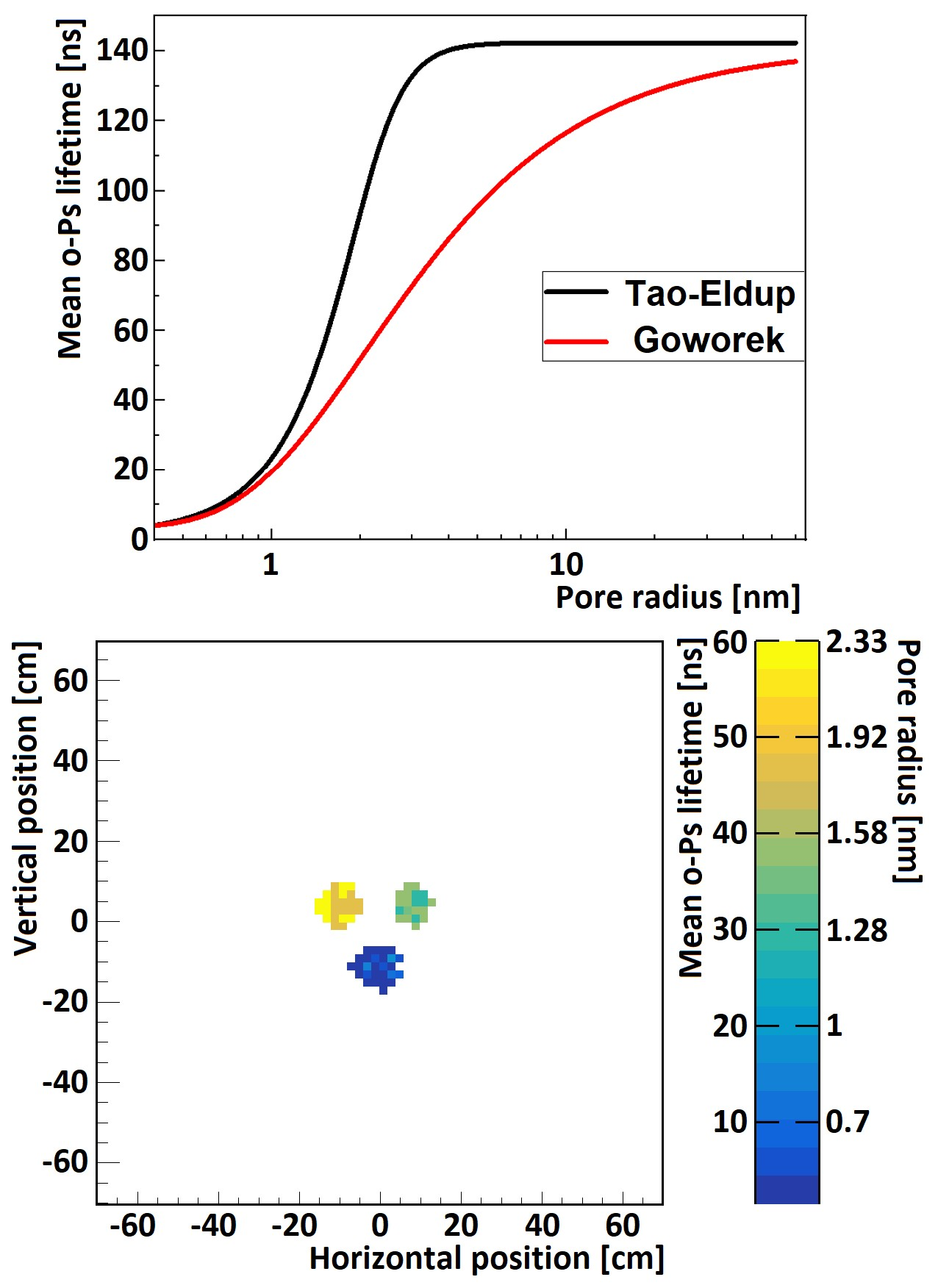 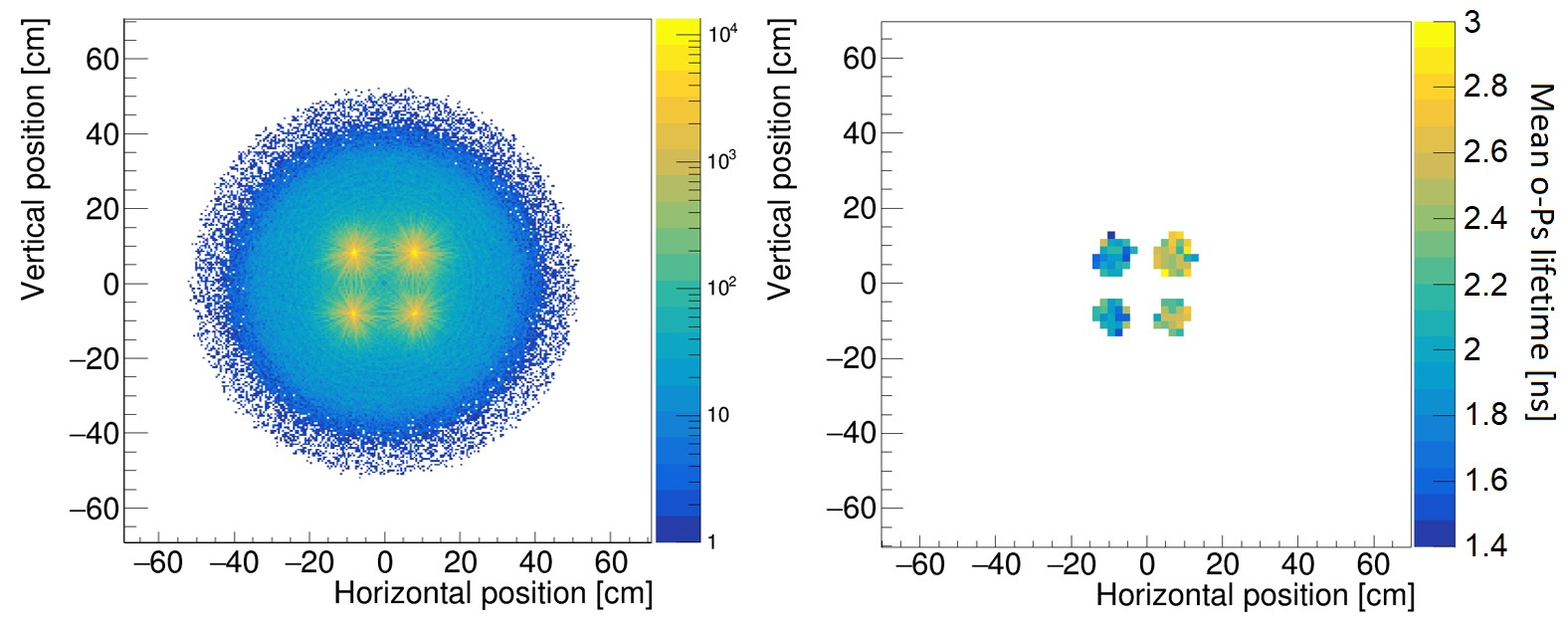 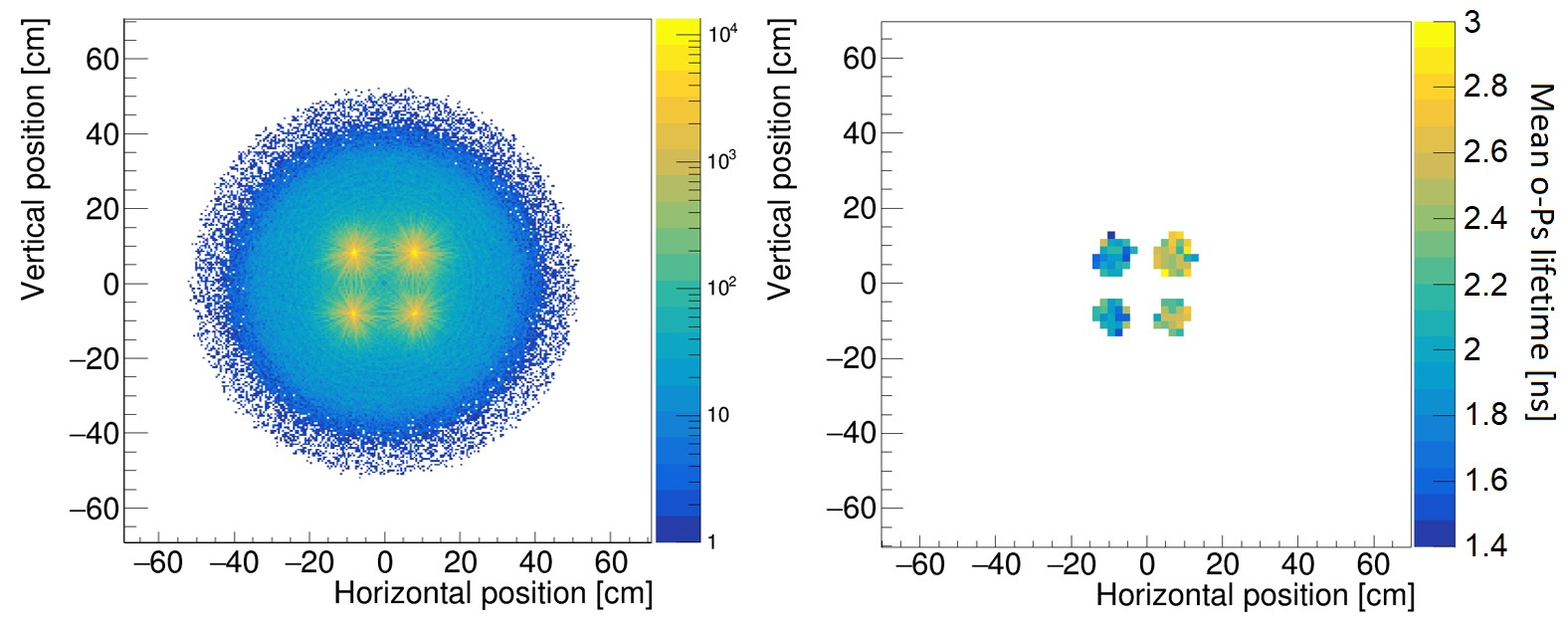 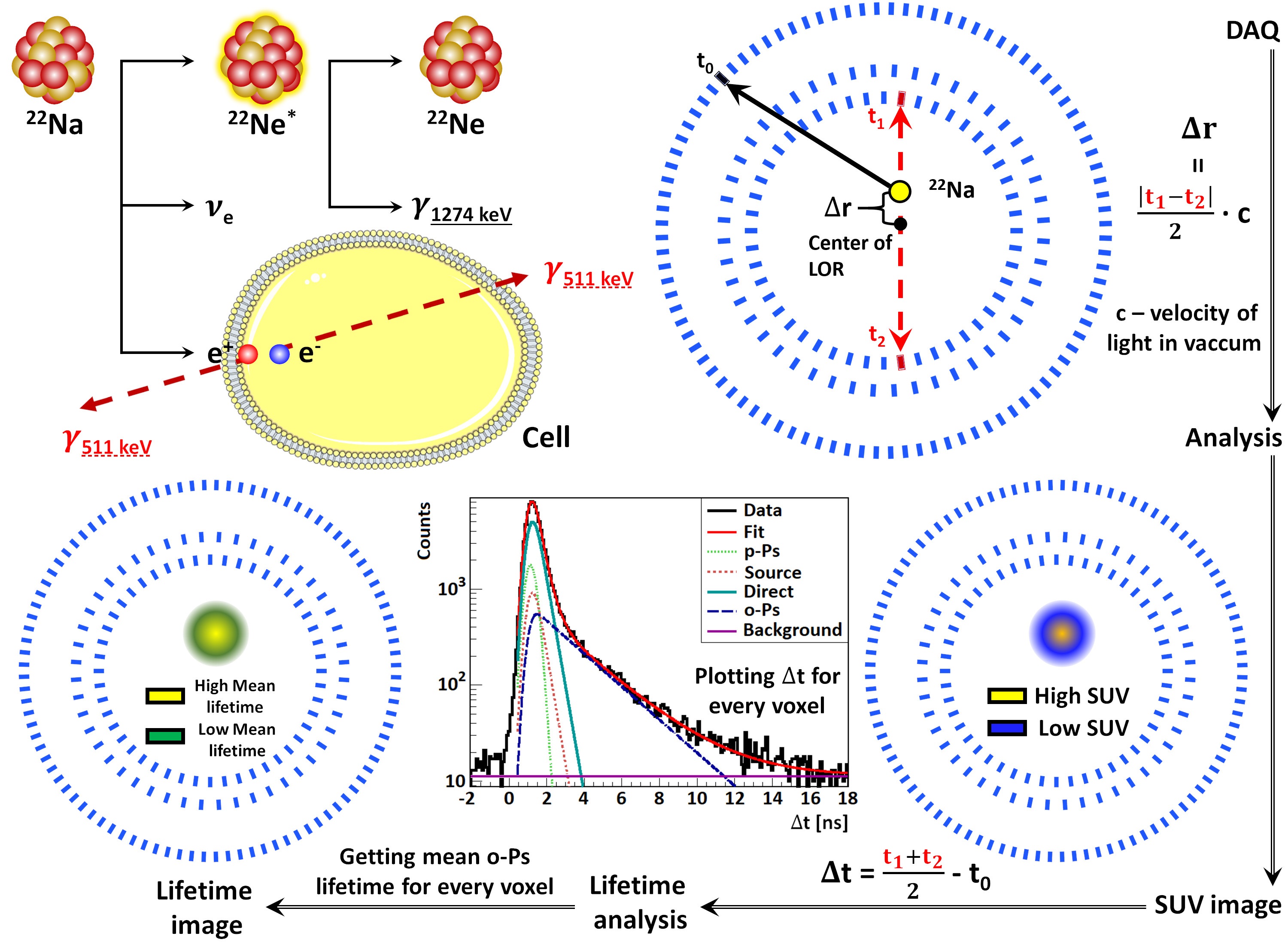 K. Dulski, PhD thesis
K. Dulski et al., Hyperfine Interact. 239 (2018) 40
P. Moskal, K. Dulski et al., Science Advances 7 (2021) eabh4394
Fitting with PALS Avalanche:
K. Dulski et al., Acta Phys. Pol. A 132 (2017) 1637
K. Dulski, Acta. Phys. Pol. A 137 (2020) 167
Study of positronium lifetime in different tissues:
P. Moskal et al., EJNMMI Phys. 10 (2023) 22
14
R. Shopa and K. Dulski, Bio-Algorithms and Med-Systems 2022; 18(1): 135-143
Advanced refinements – positronium imaging
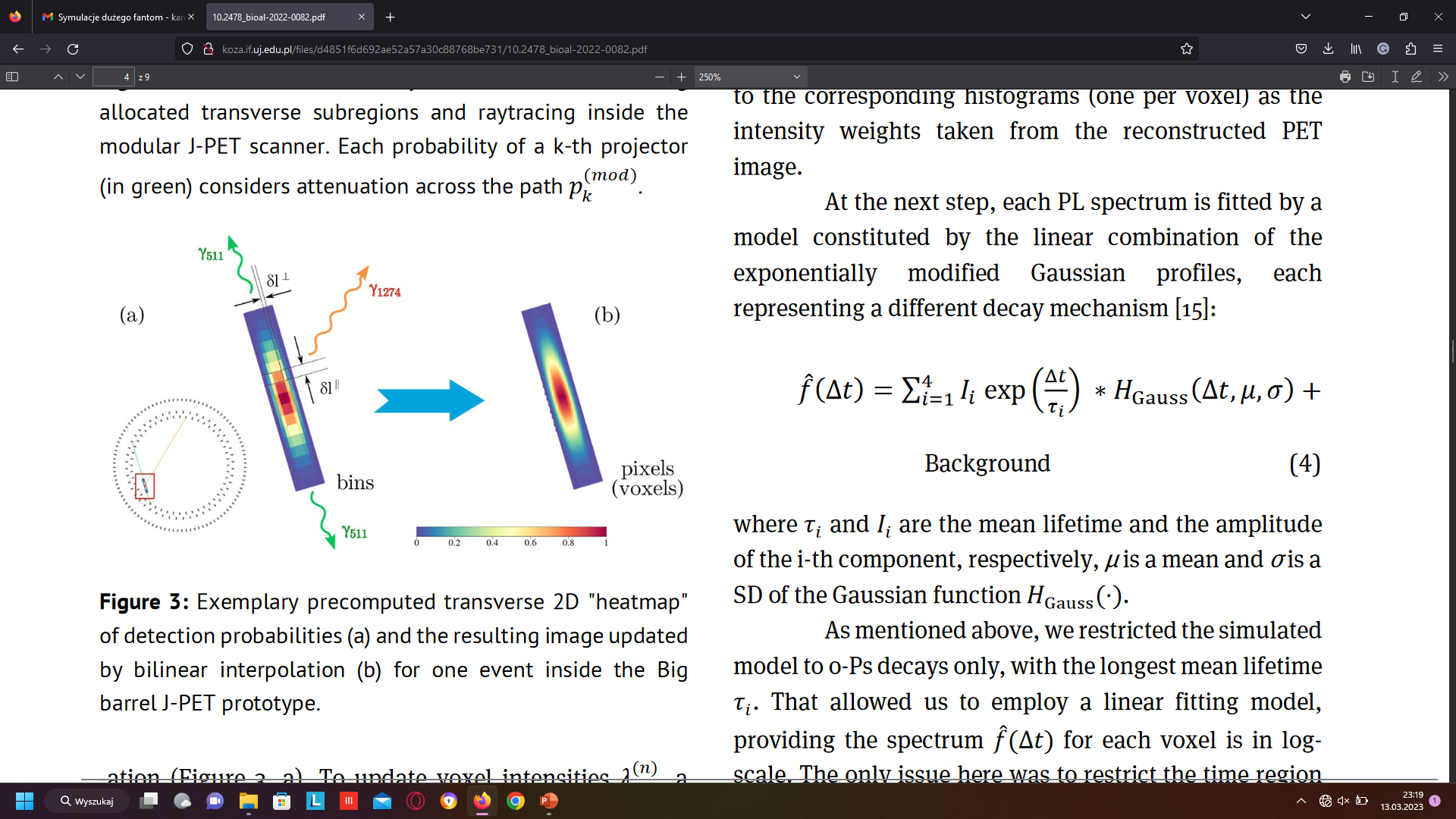 K. Dulski PhD thesis
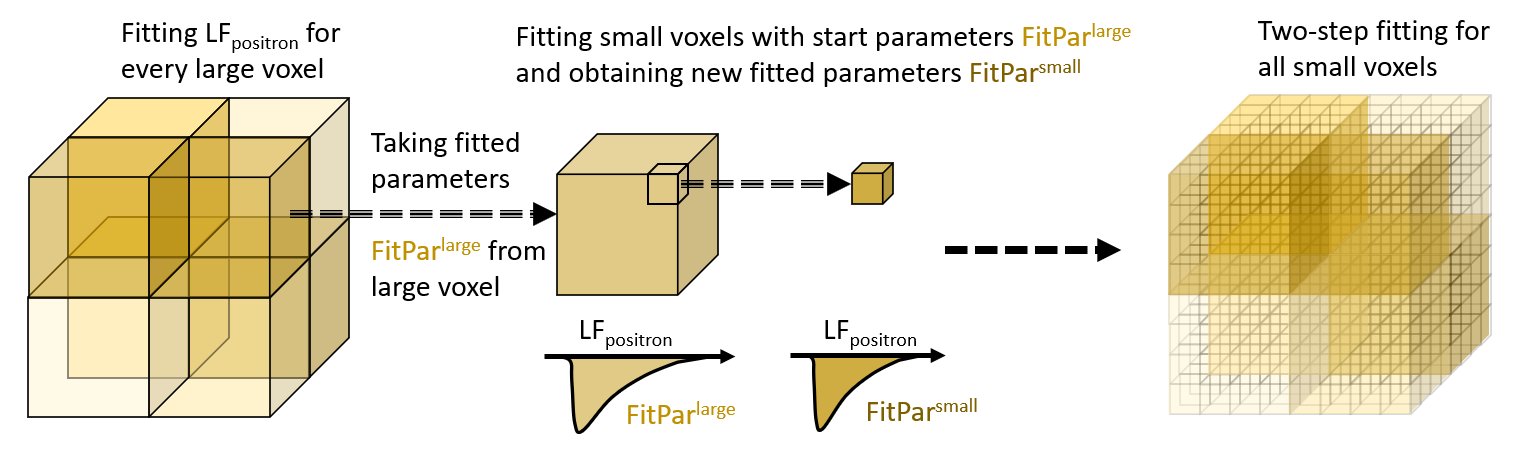 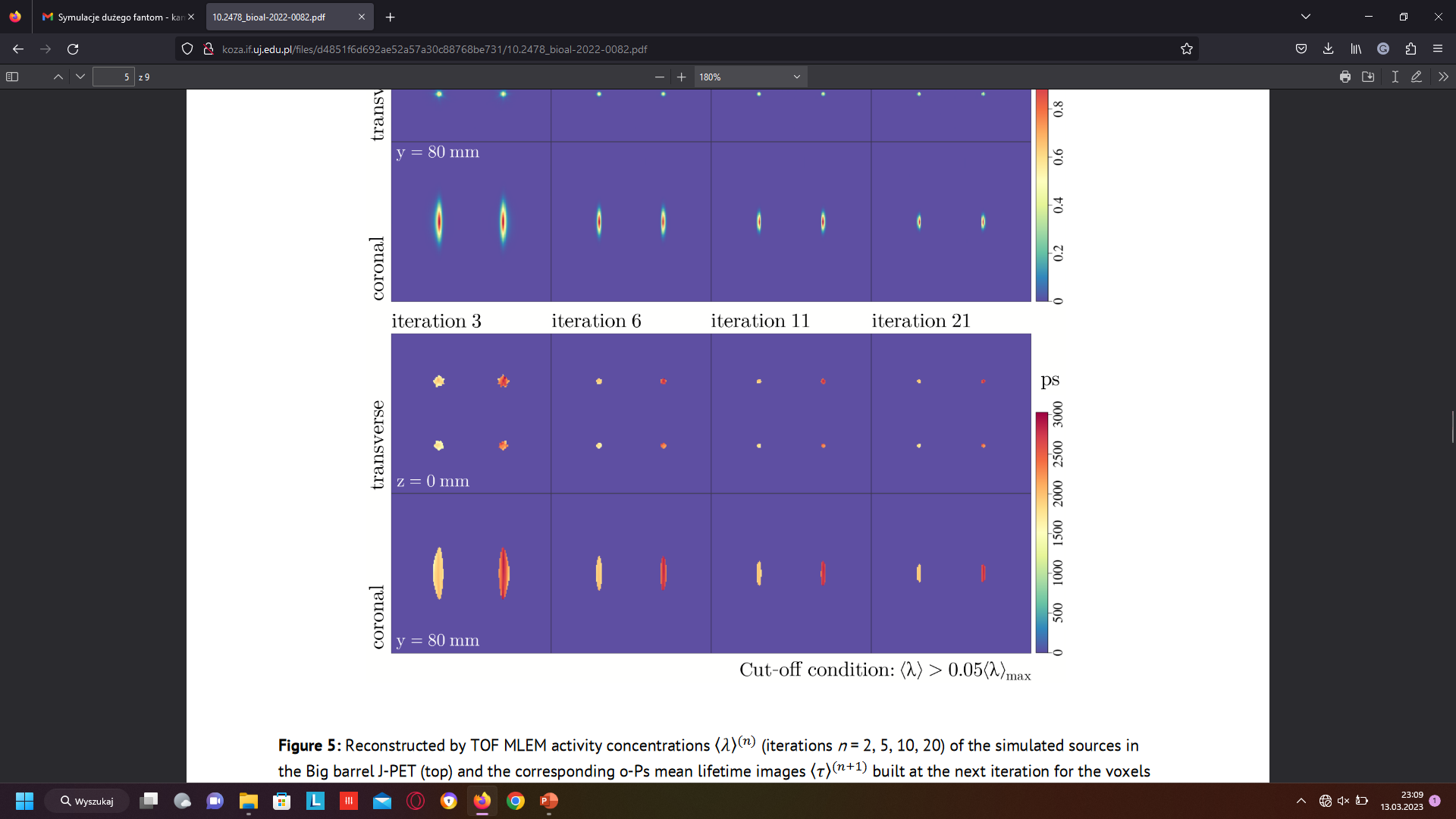 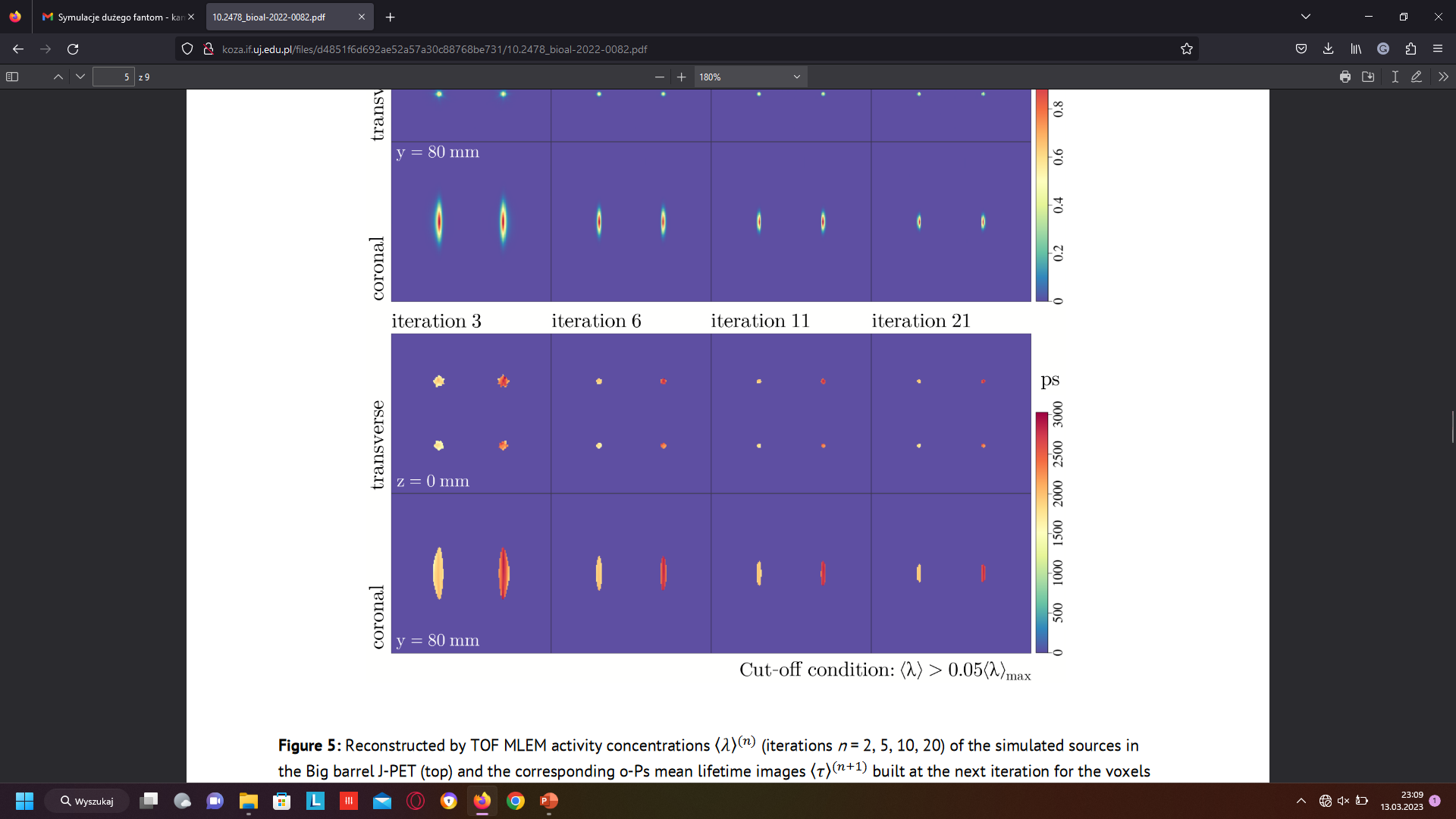 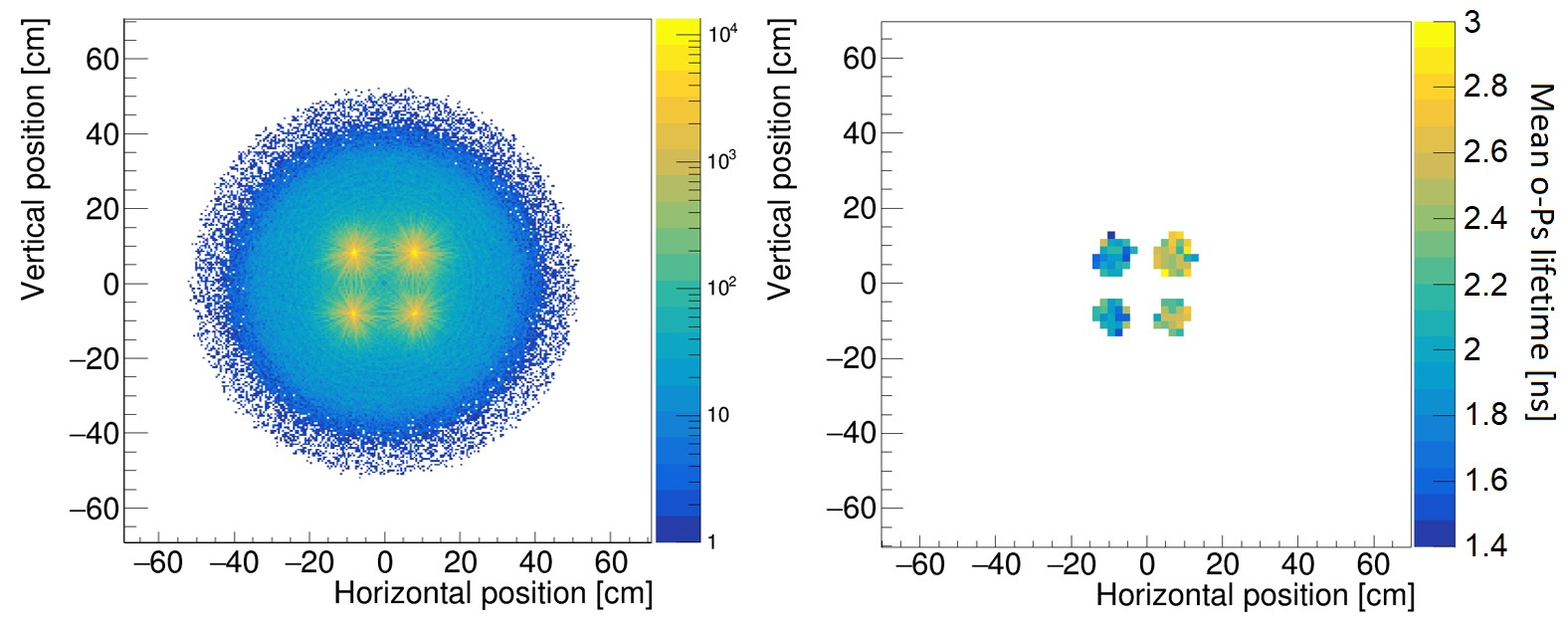 15
Advanced refinements – future advancements in imaging
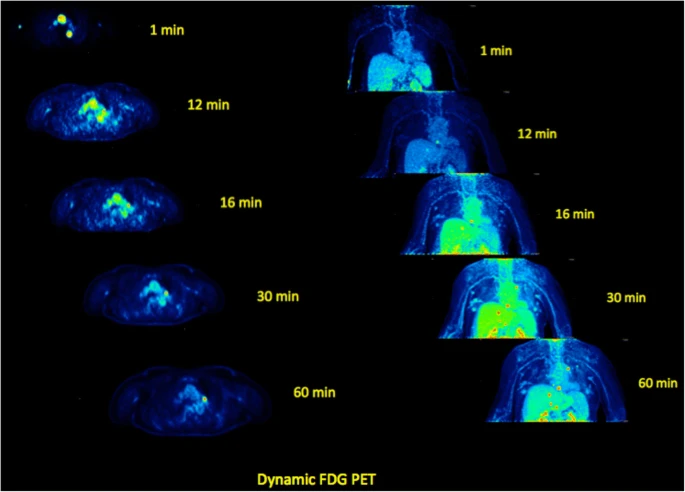 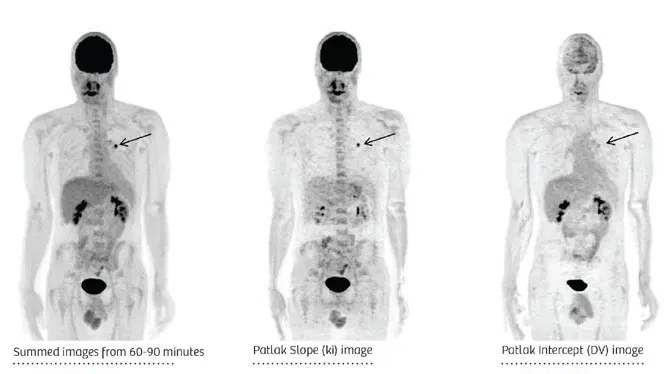 Parametric and dynamic imaging
Total body J-PET
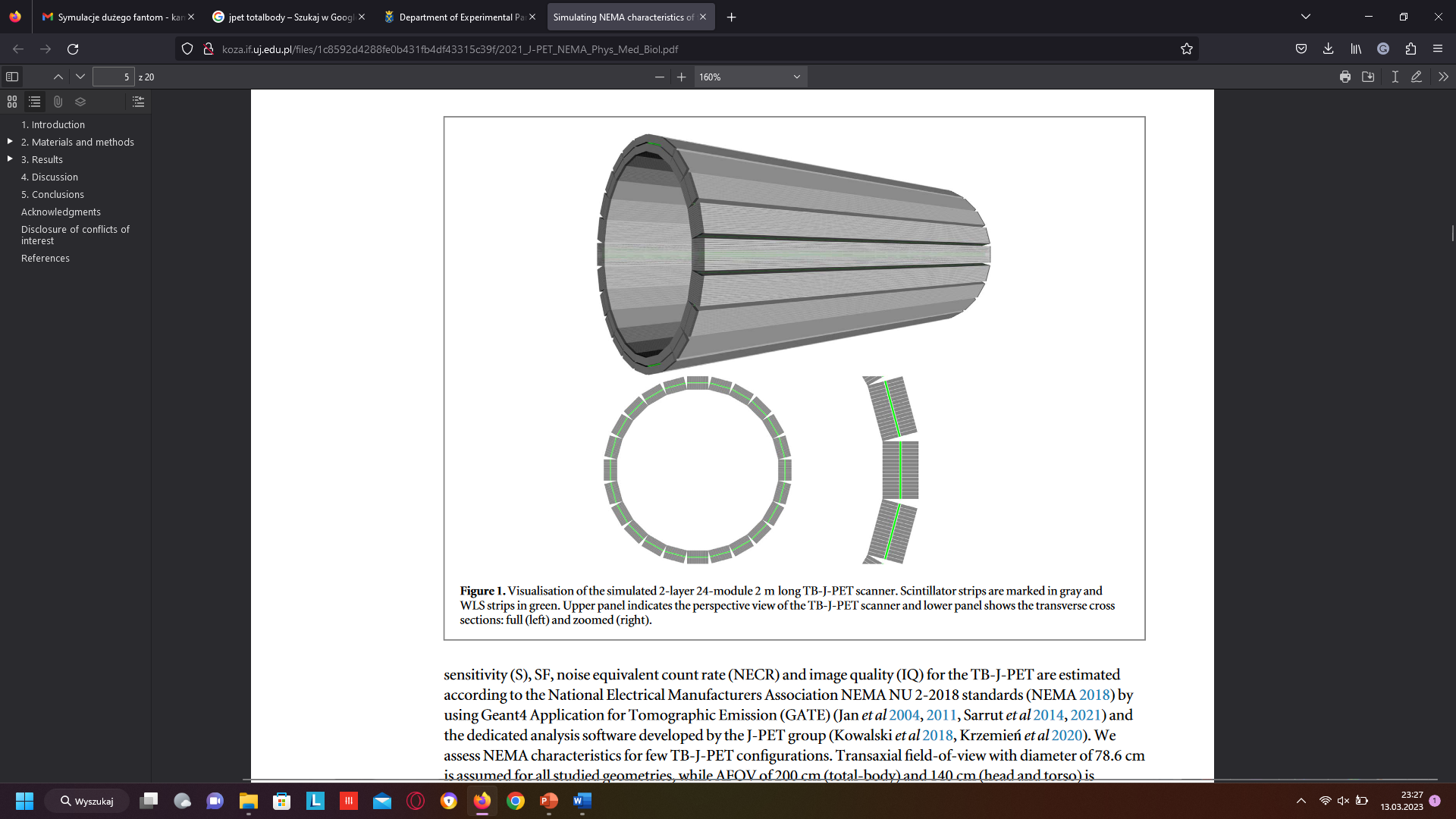 Siemens Healthineers
A. Strauss et al., Eur. J. Nucl. Med. Mol. Imaging 48 (2021) 21
P. Moskal, E.Ł. Stępień, Front. Phys. 10 (2022) 969806
P. Moskal et al., Phys. Med. Biol. 66 (2021) 175015
P. Moskal, E.Ł. Stępień, PET Clin. 15 (2020) 439-452
16
Advanced refinements – positronium physics
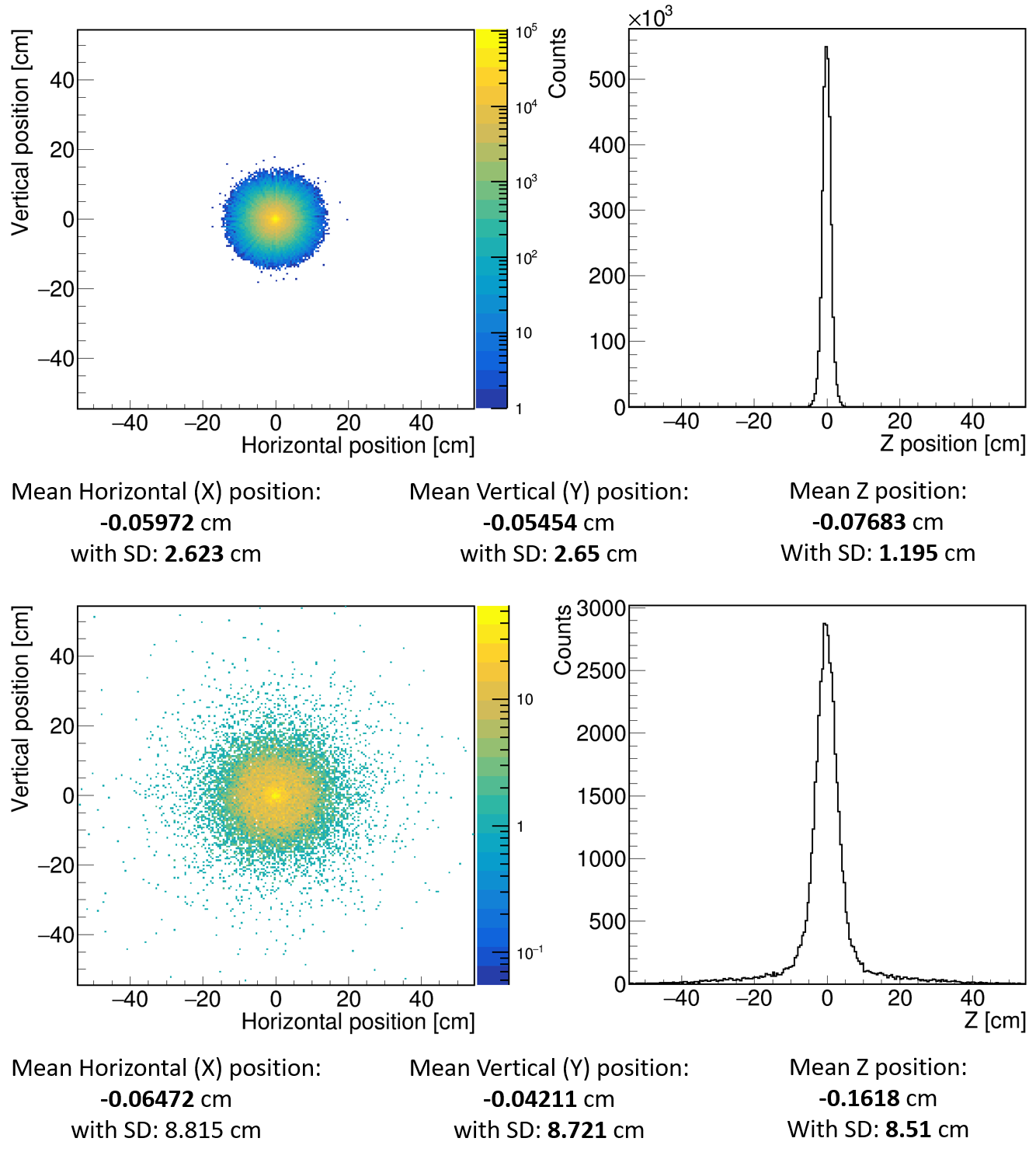 K. Dulski, PhD thesis
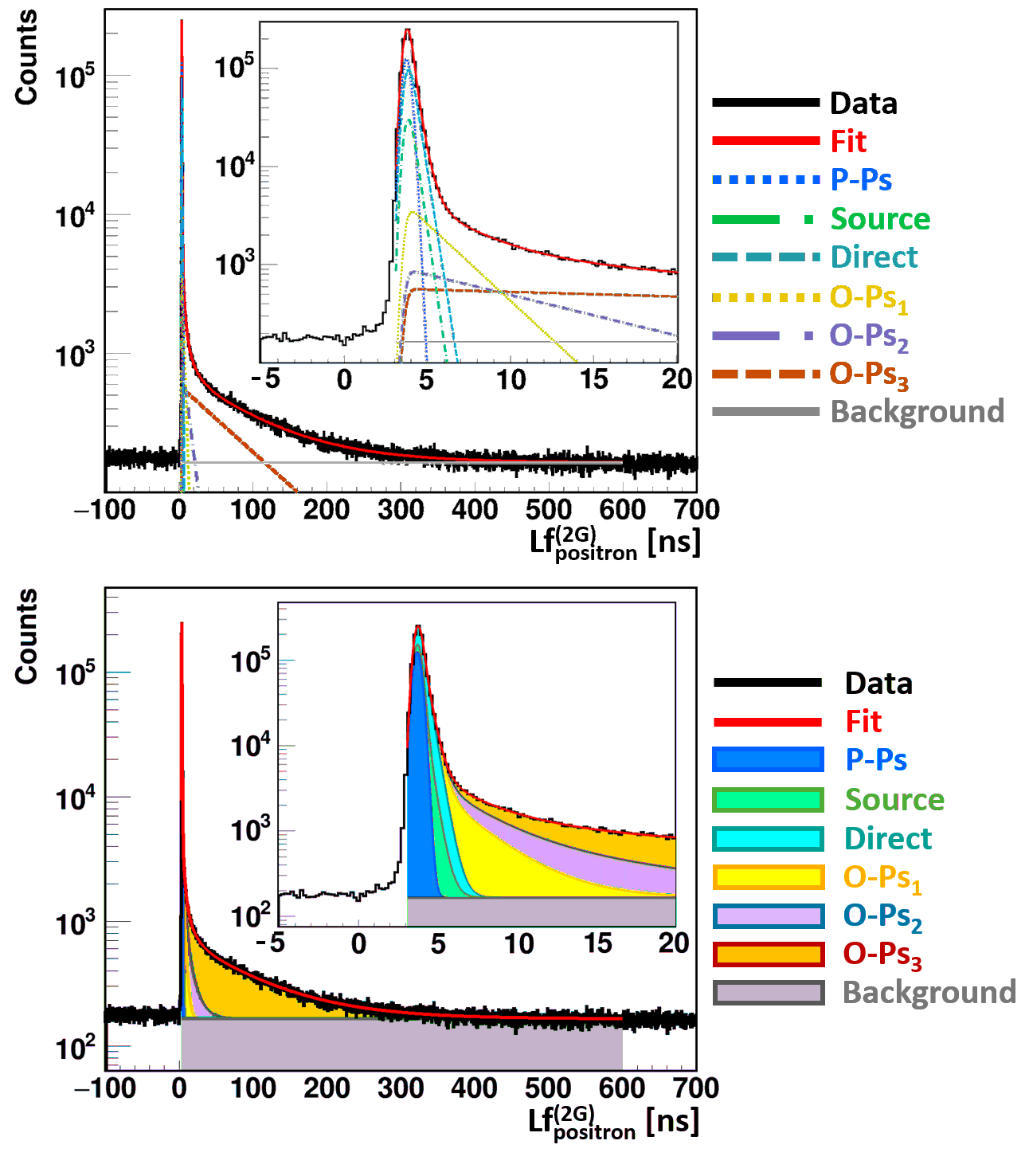 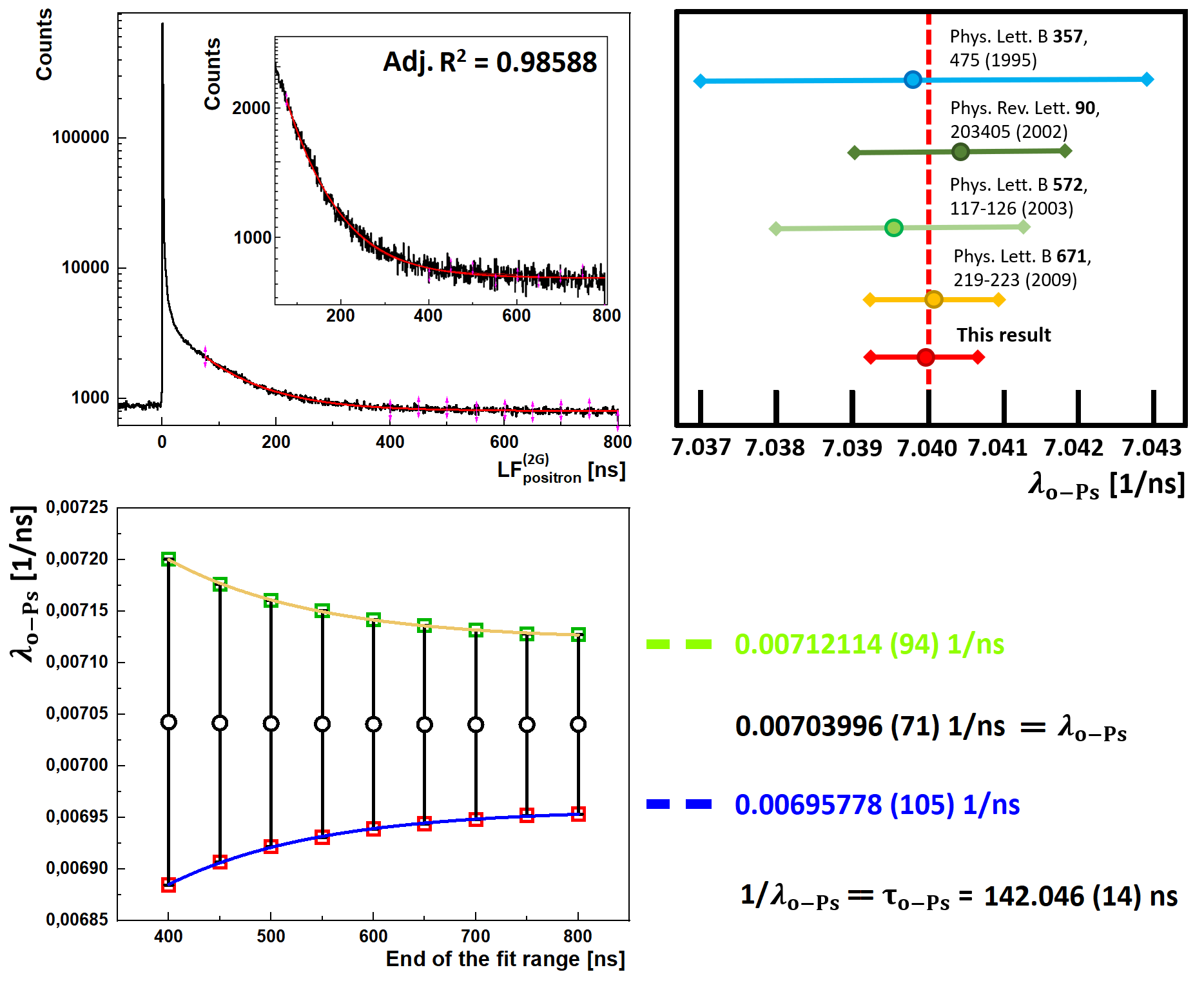 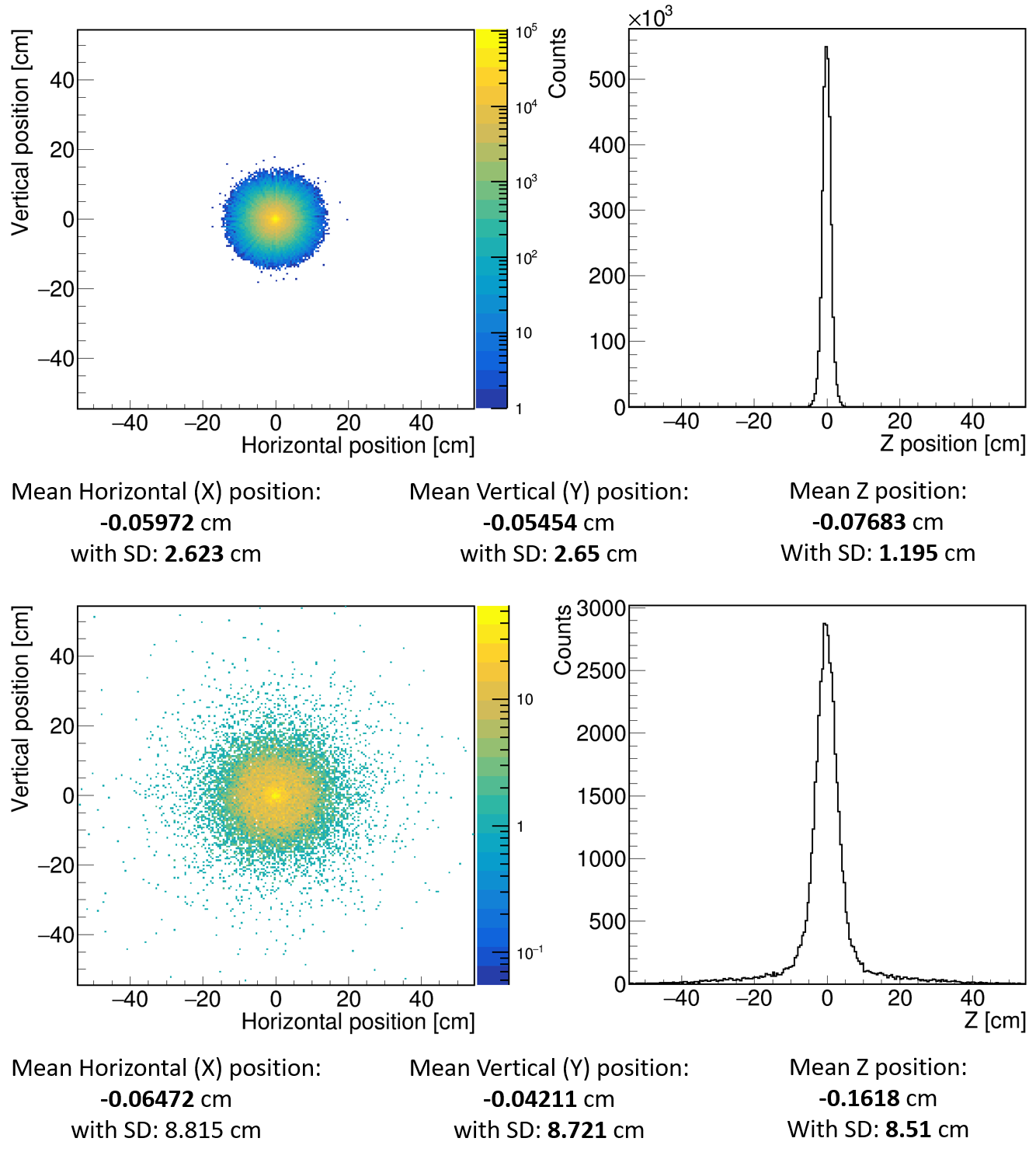 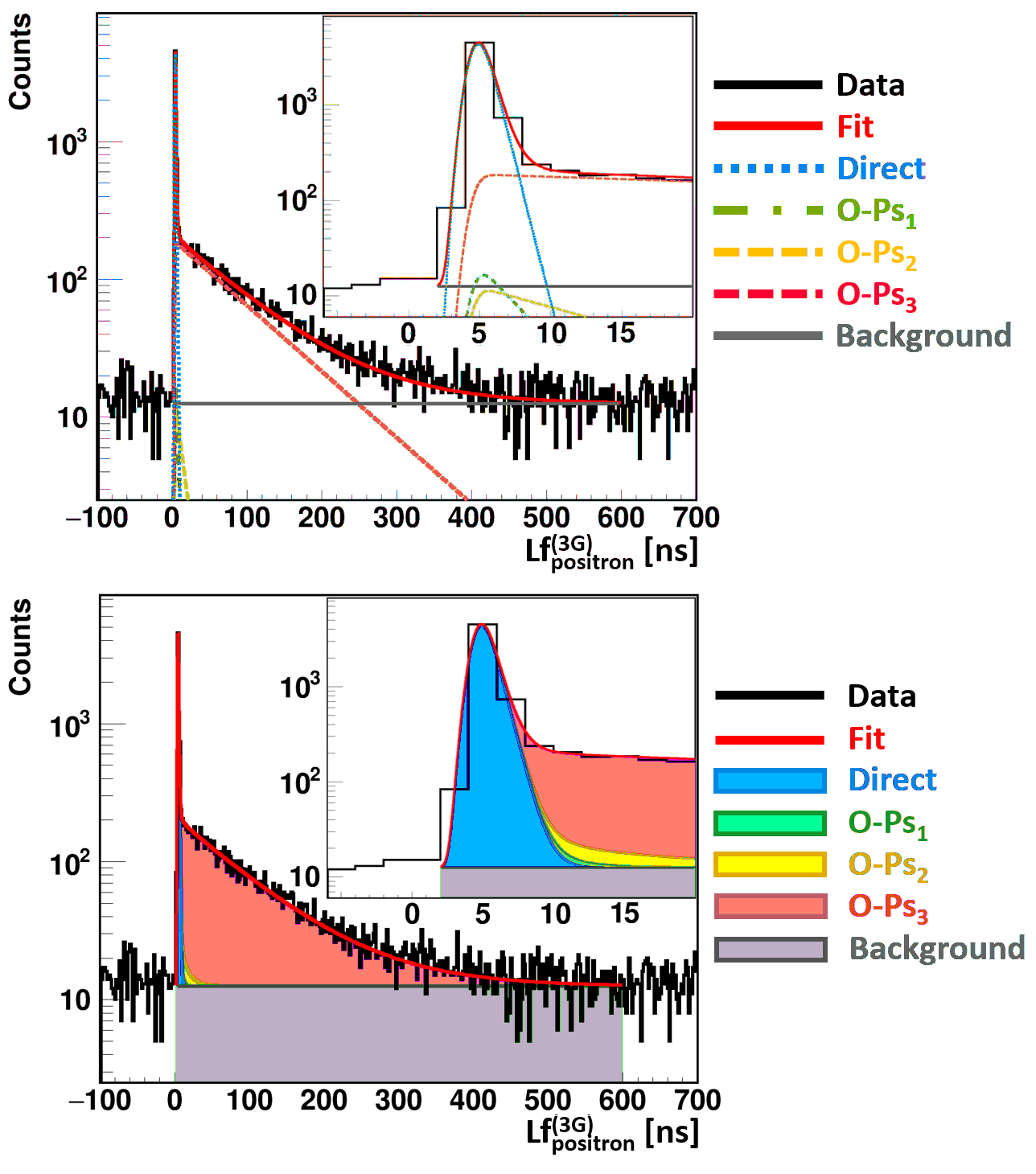 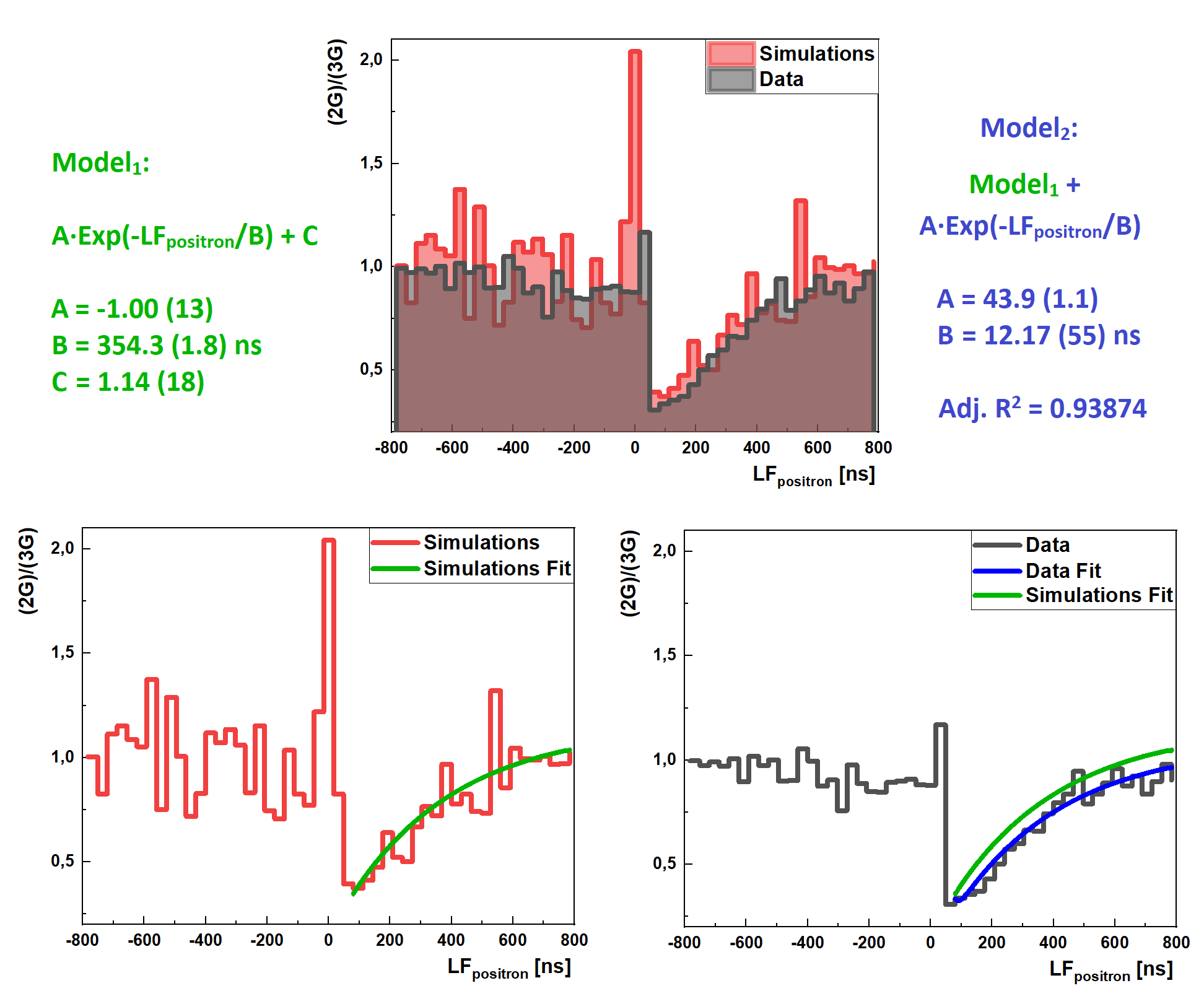 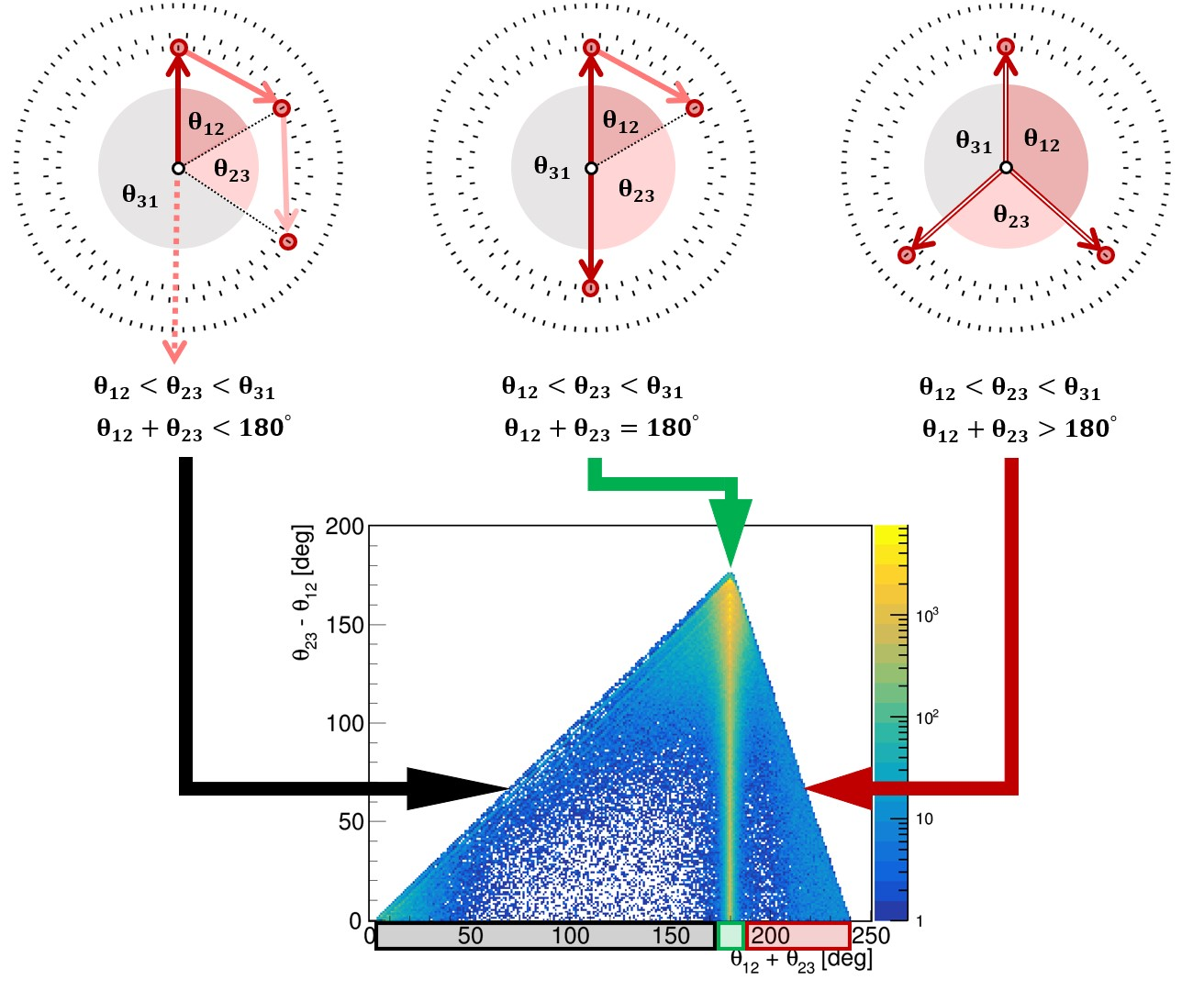 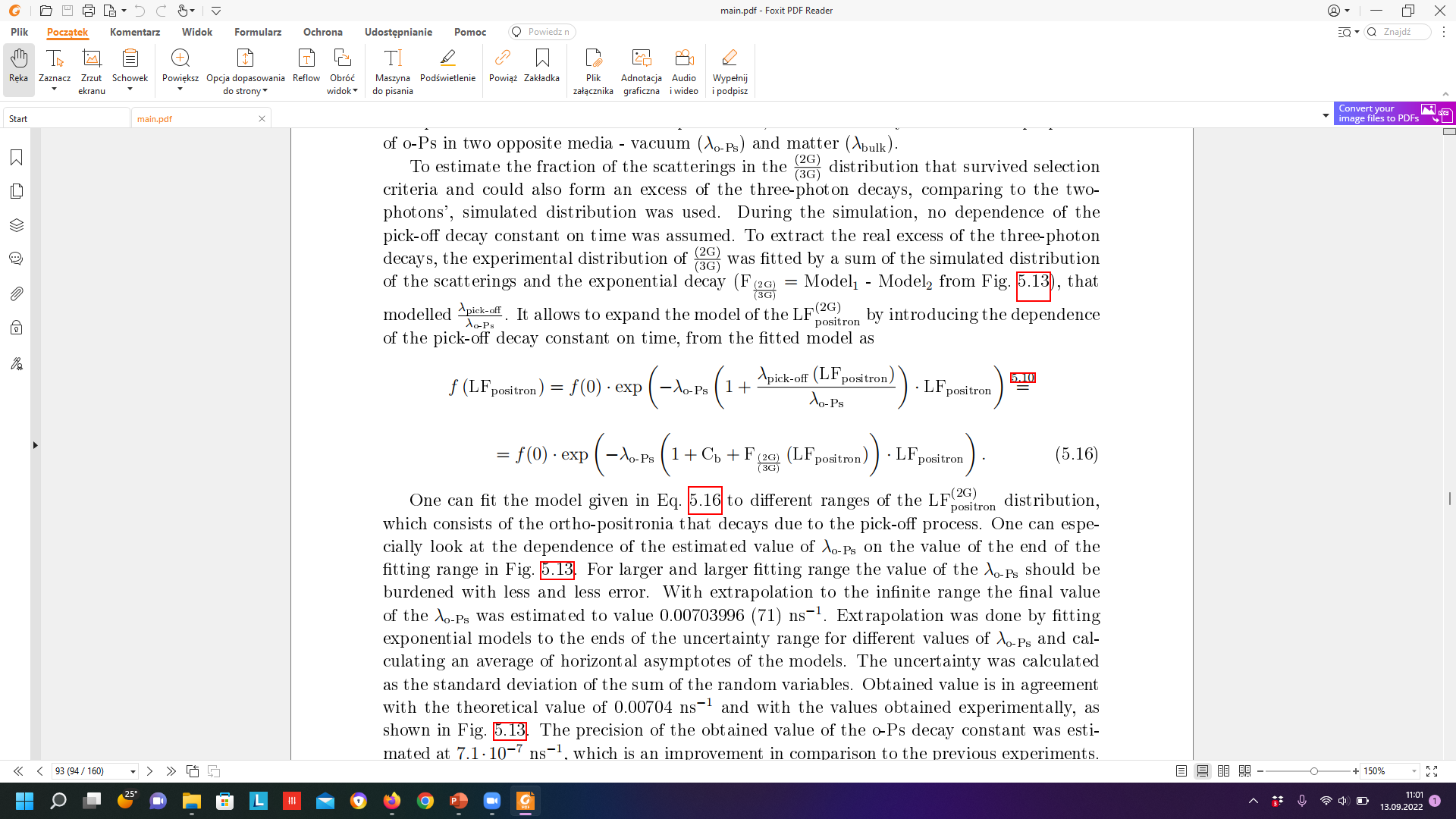 17
Advanced refinements – positronium physics
Theoretical prediction
7.039979(11) μs-1
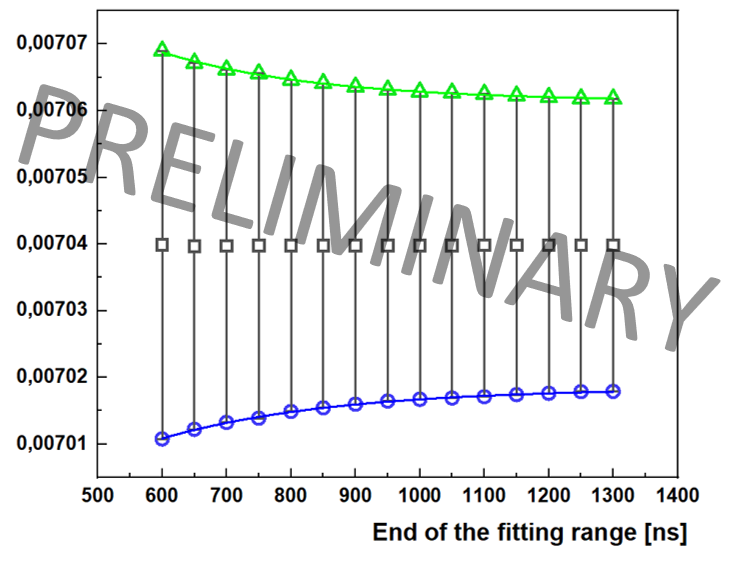 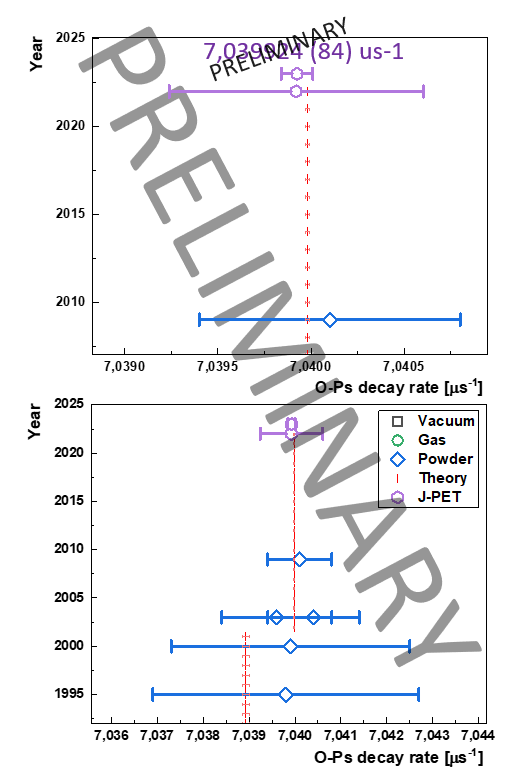 - Part of Run11
- Run4
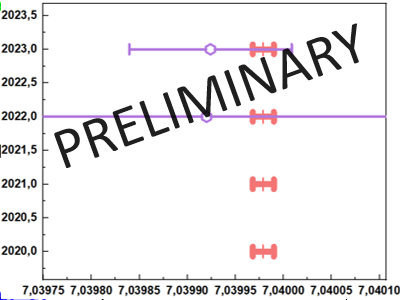 18
Advanced refinements – positronium physics
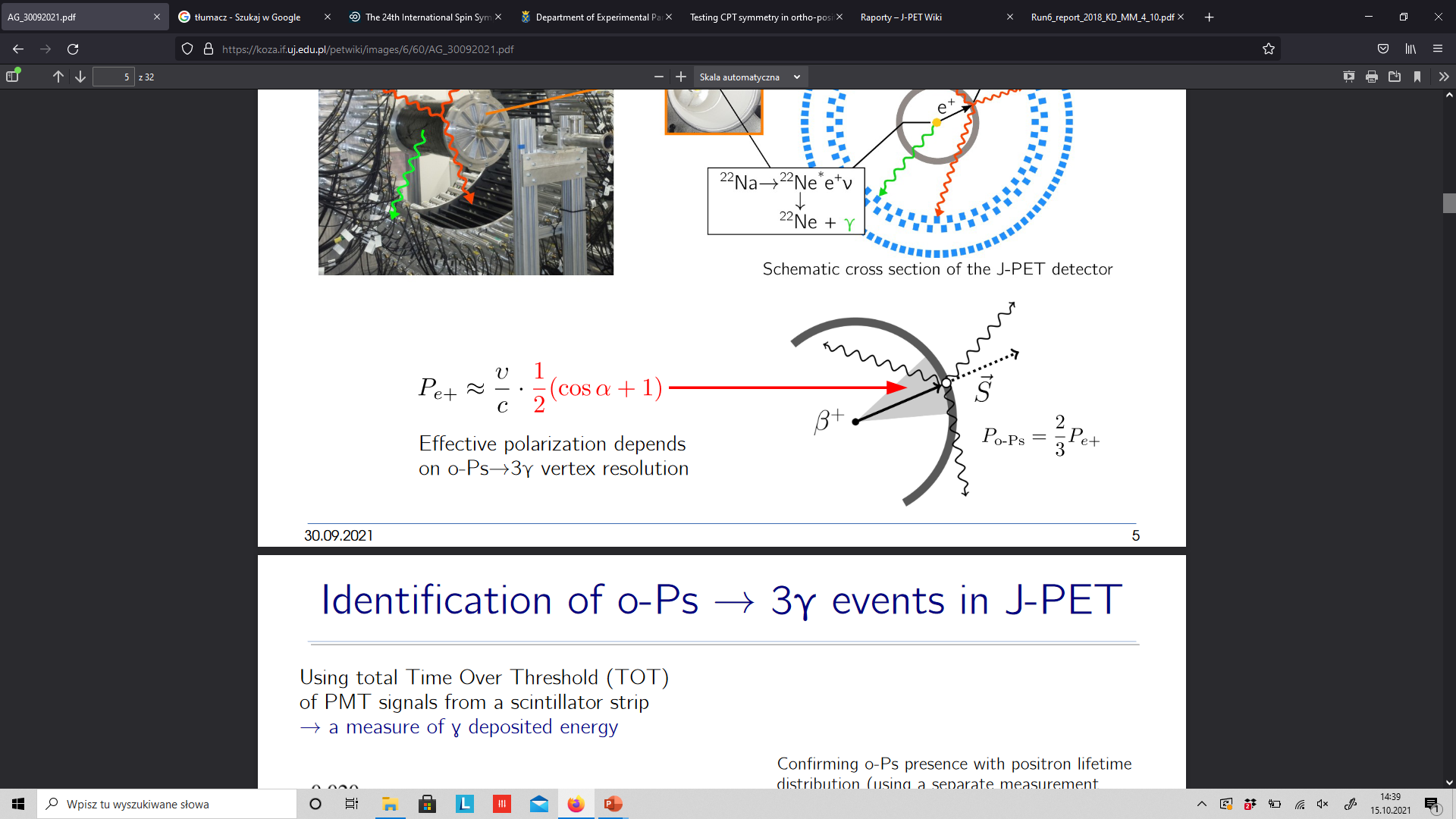 P. Moskal, A. Gajos et al., Nature Comm. 12 (2021) 5658
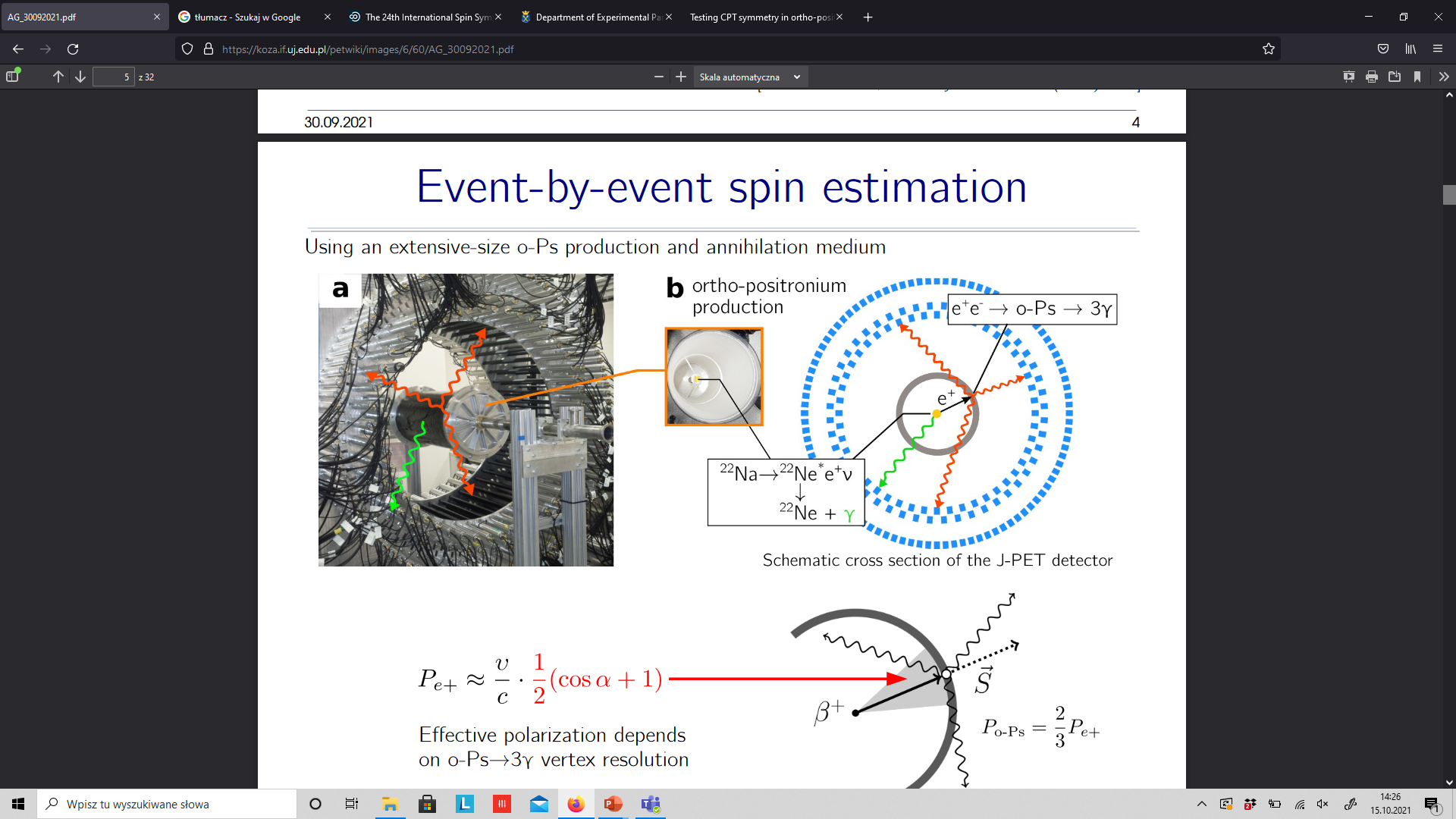 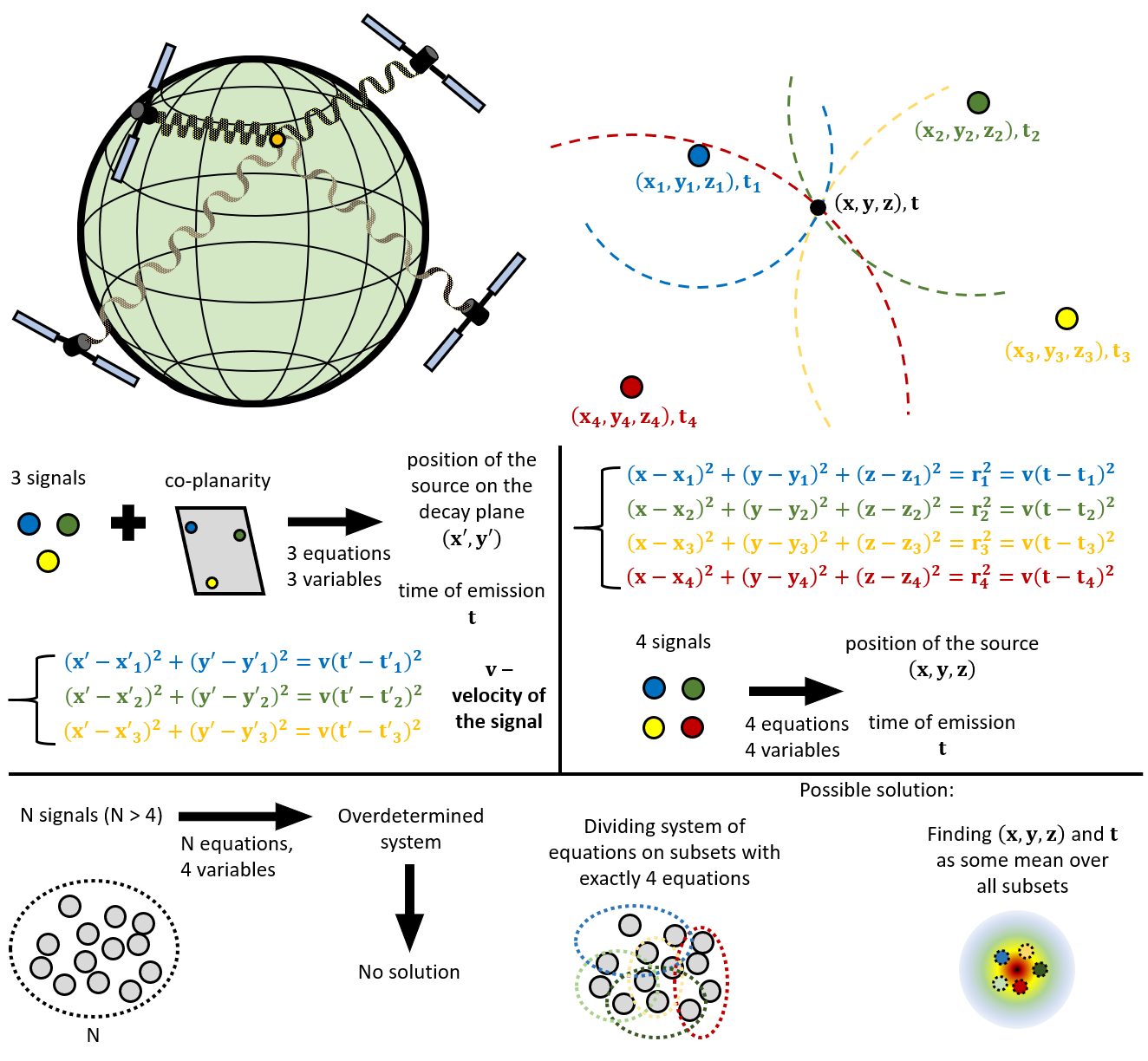 Using photon polarization
trilateration method (like in GPS)A. Gajos et al., NIM A 819 (2016) 54-59
19
Advanced refinements – positronium physics
k1
k2
S
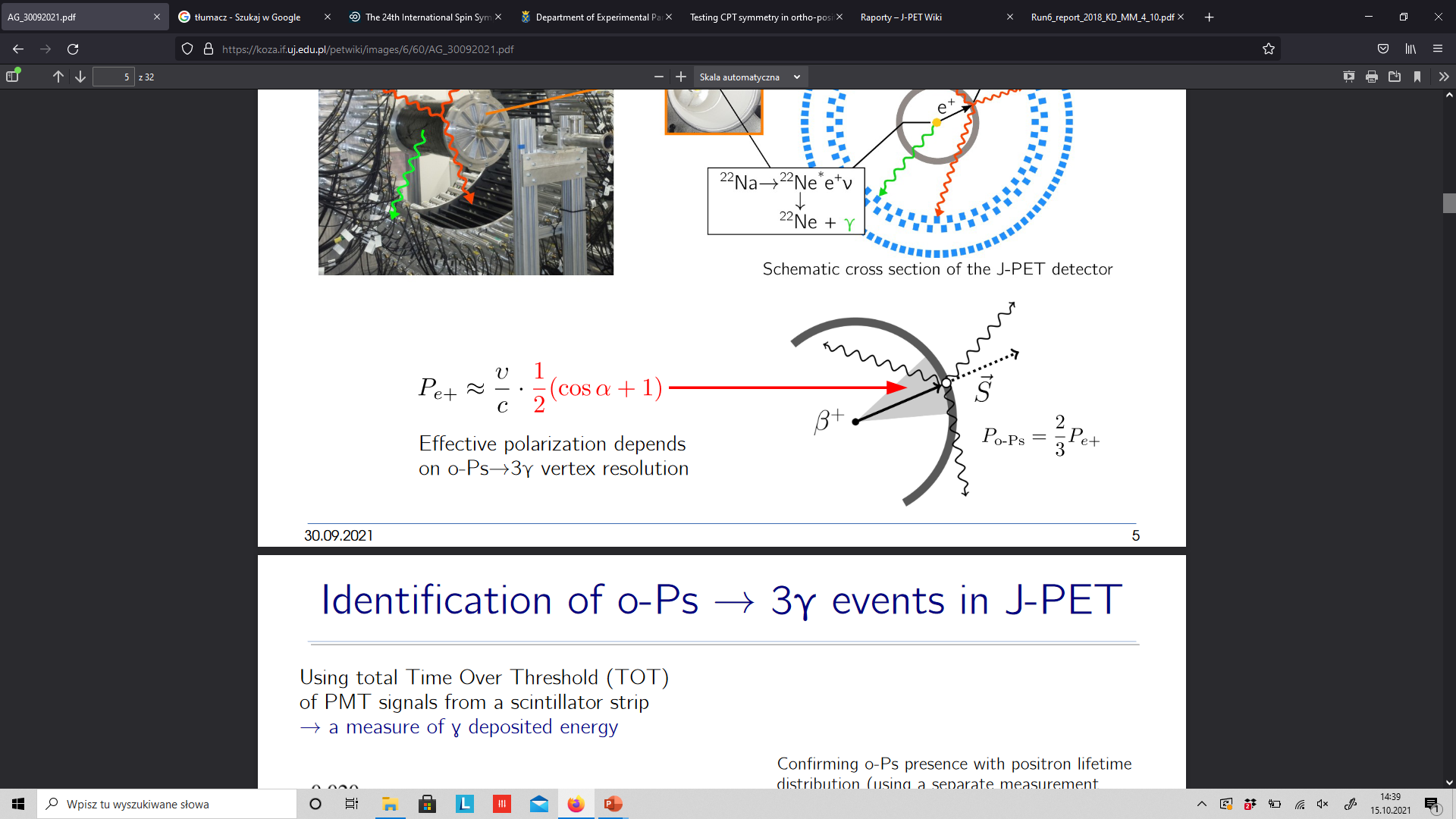 k3
P. Moskal, A. Gajos et al., Nature Comm. 12 (2021) 5658
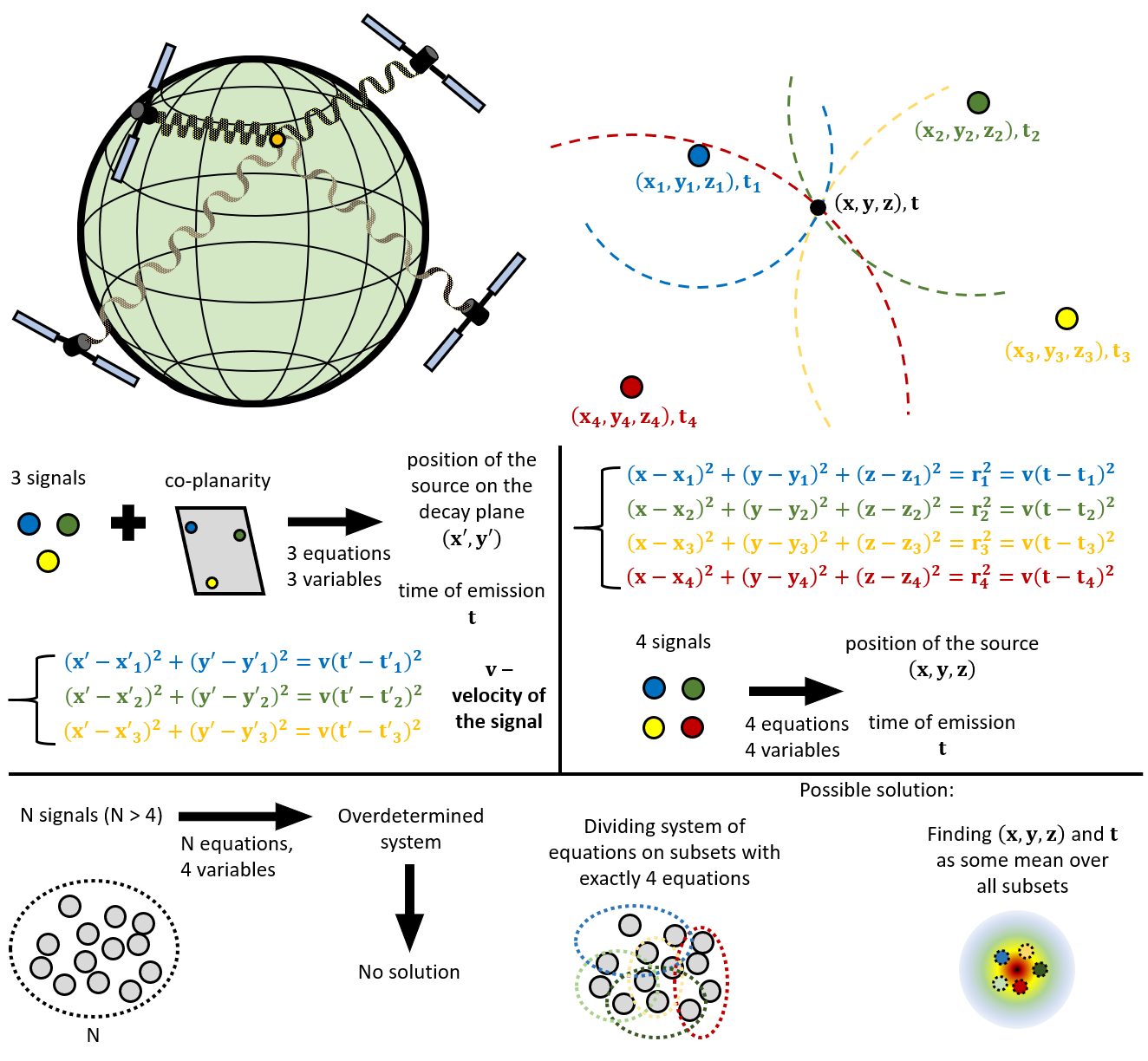 Using photon polarization
trilateration method (like in GPS)A. Gajos et al., NIM A 819 (2016) 54-59
20
Advanced refinements – positronium physics
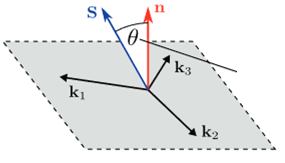 Statistical uncertainty = 0.00033
Systematic uncertainty = 0.00014
Analyzing power P = 37.4%
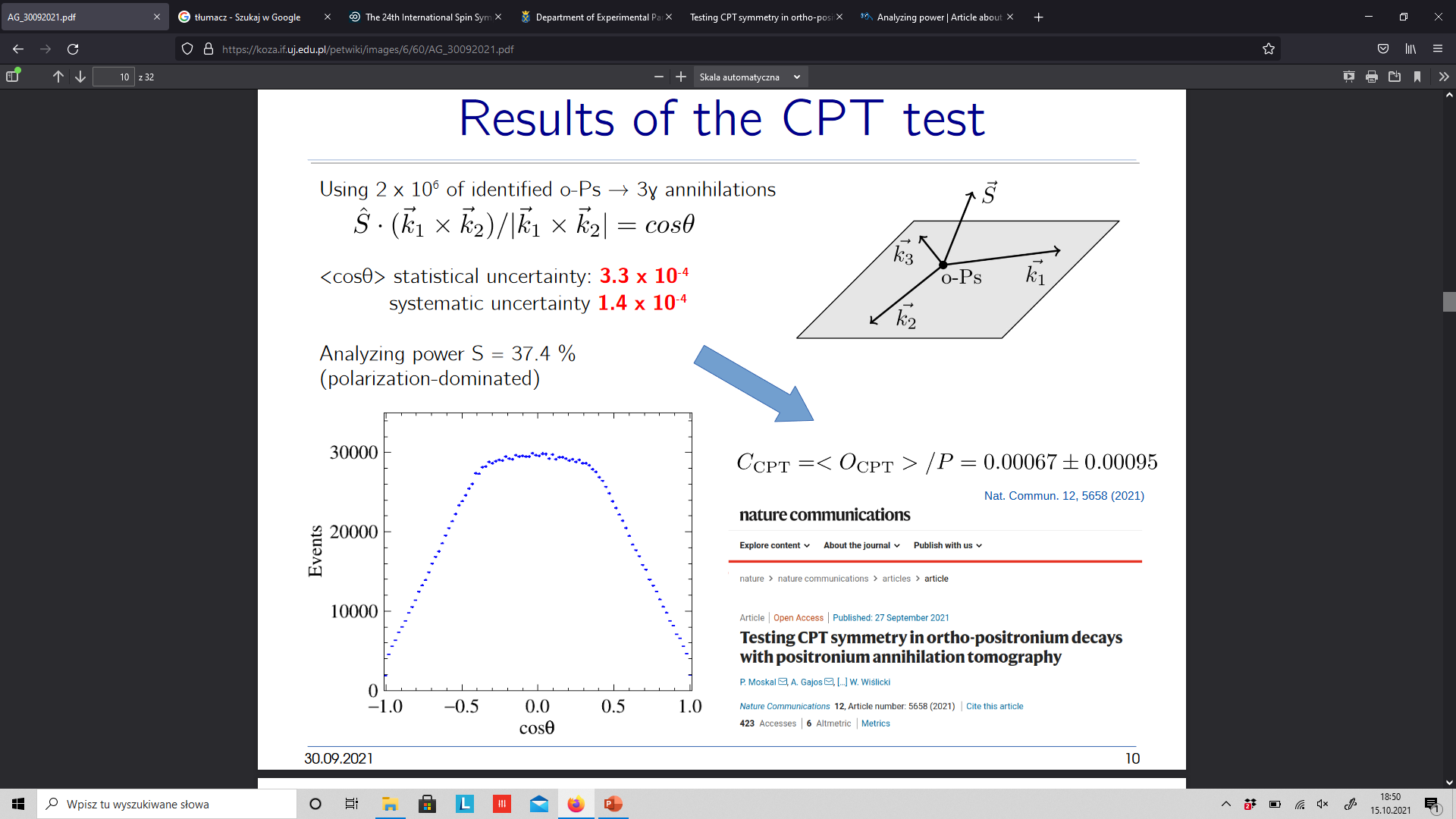 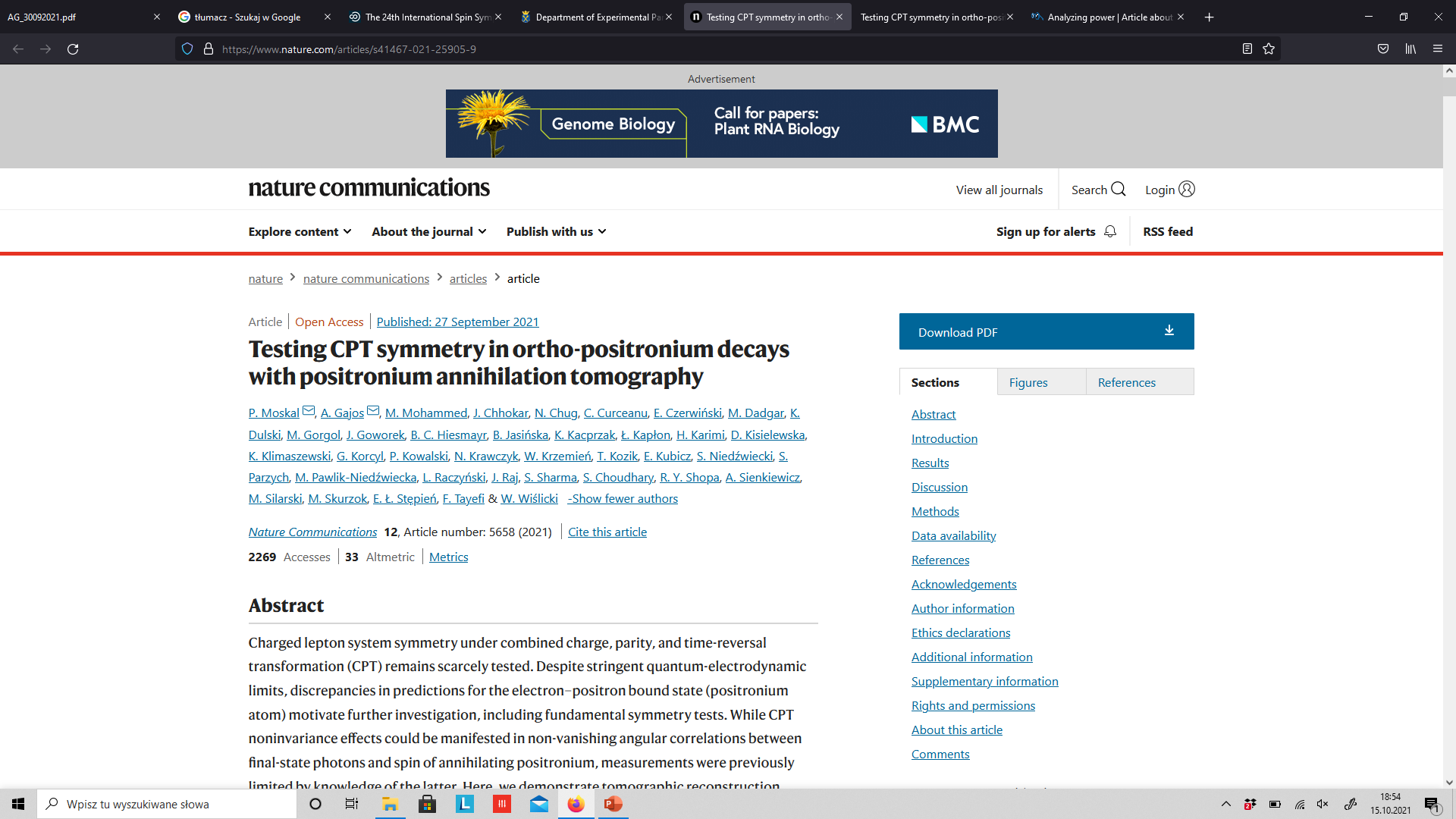 21
Advanced refinements – positronium physics
k1
k2
S
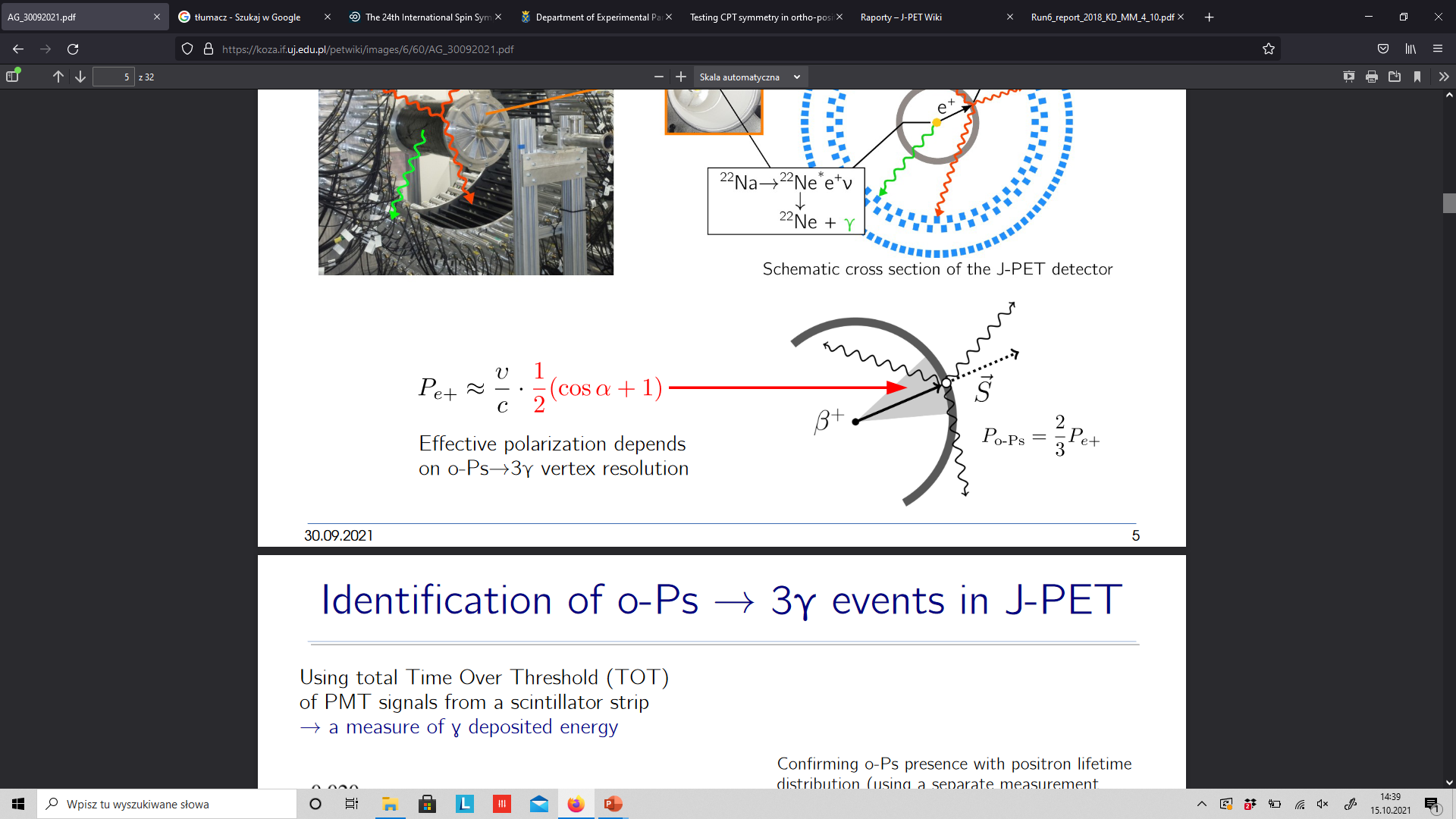 k3
P. Moskal, A. Gajos et al., Nature Comm. 12 (2021) 5658
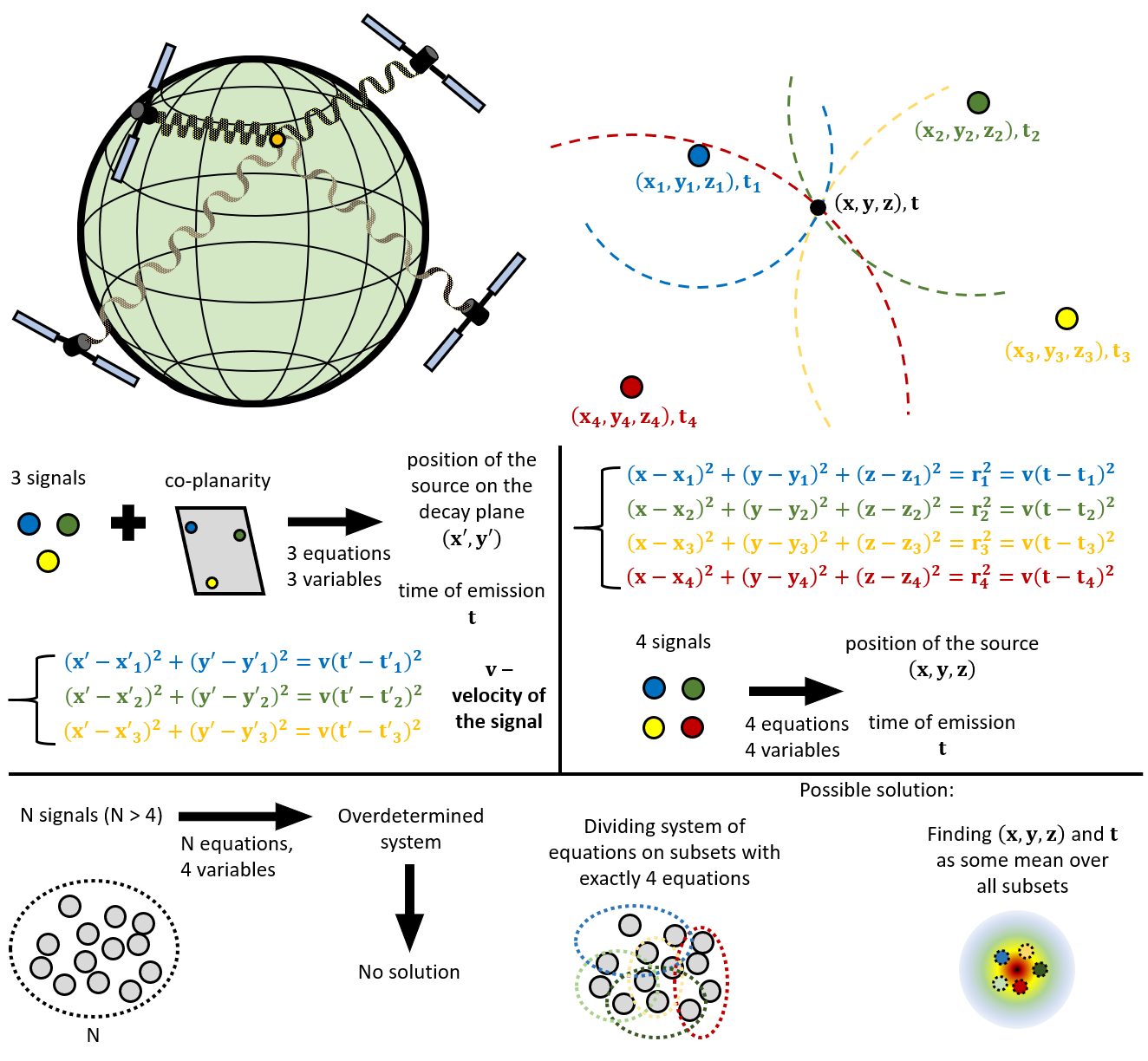 Test of the CP symmetry by J-PET -> see talk by K. Eliyan (next talk)
Using photon polarization
trilateration method (like in GPS)A. Gajos et al., NIM A 819 (2016) 54-59
22
Advanced refinements – forbidden and raredecays
Study of the forbidden decays (p-Ps -> 3 photons)
- conjugation symmetry
Work by M. Skurzok
Acta. Phys. Polon. A 137 (2020) 134
J. Raj, PhD thesis
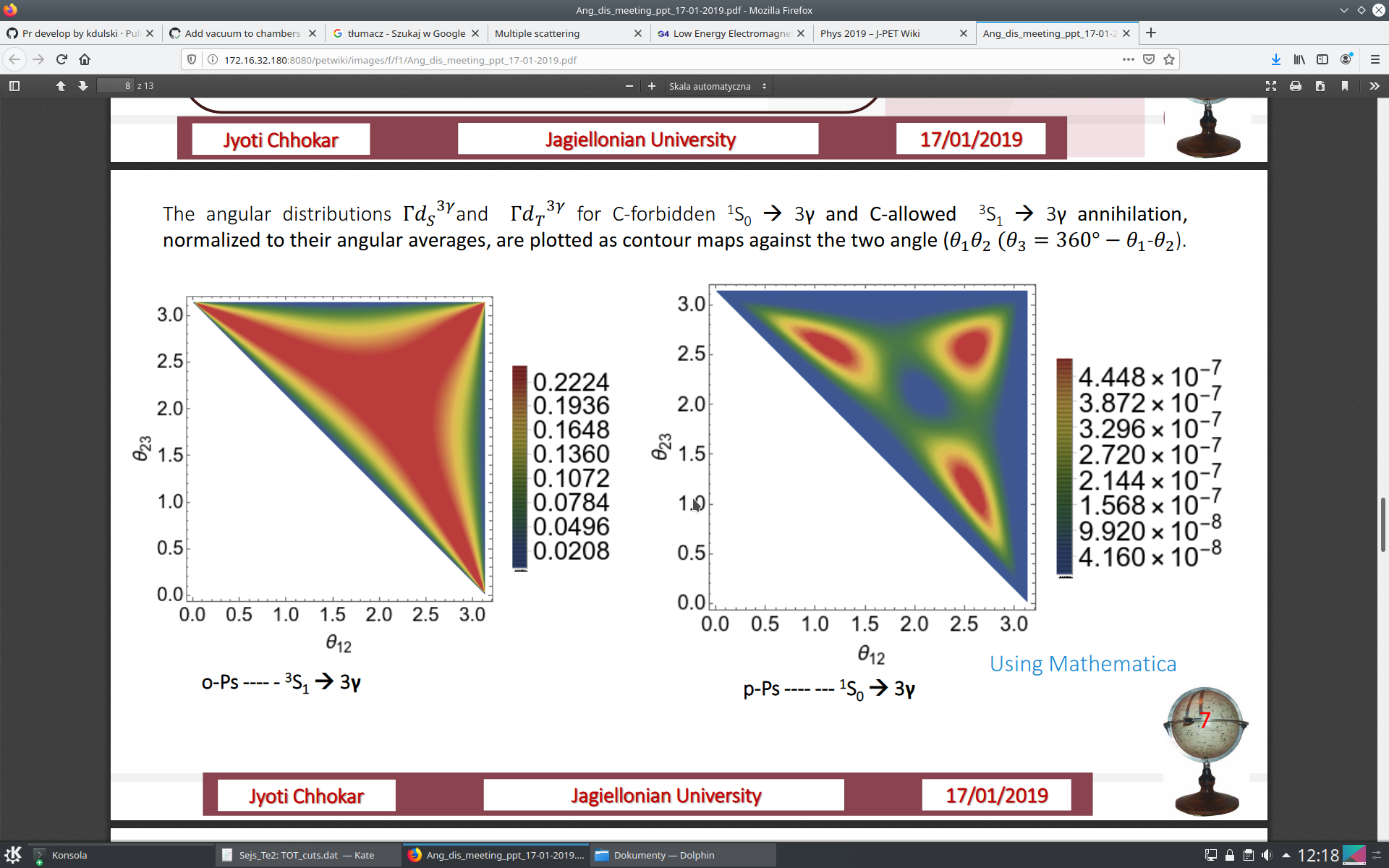 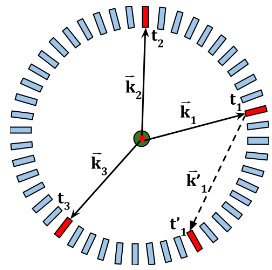 Study of the T symmetry
J. Raj, D. Kisielewska and E. Czerwiński, Acta. Phys. Polon. A 137 (2020) 137
P. Moskal, E. Czerwiński, et al., under revision in Nature Communication
Study of the invisible decays (Ps -> no photons)
(Possible application of machine learning)
Work by E. Perez del Rio
Acta Phys. Polon. A 142(3) (2022) 386-390
23
Conclusions
Analysis by the J-PET detector consists of various algorithms in order to reconstruct the data, select proper events, reduce the background and finally to apply dedicated refinement
Presented analysis procedures were conducted for medical and fundamental physics fields. Obtained results show potential of the J-PET detector
Further advancements, and in particular application of machine learning, could improve obtained results even further
24
Thank you for your attention